Year 10 Parent Information EveningMay 2022
Acknowledgement to Country
I respectfully acknowledge the past and present  traditional custodians of this land on which we are meeting. I also acknowledge the  contributions of Aboriginal Australians and non - Aboriginal Australians to the education of all children and people in this country we all live in and share  together – Australia.
Year 10 Team Members
Deputy Year 10 & 11- Ms Amanda Letch

Student Services Manager- Ms Rosie Taylor

Pathways Coordinator- Mrs Alison Flockhart

Year 10 Coordinator- Mr Craig Thompson

Attendance Officer- Ms Sarah Martin

Tutorial Teachers- Mrs Emilie Burrows, Mr Grant Capes, Mr Clem Evans, Ms Lisa Gattuso,Mrs Sarah Johns, Ms Emily Sharp
Career Practitioner- Sarah Johns
Role of the Career Practitioner 

Support for students and parents
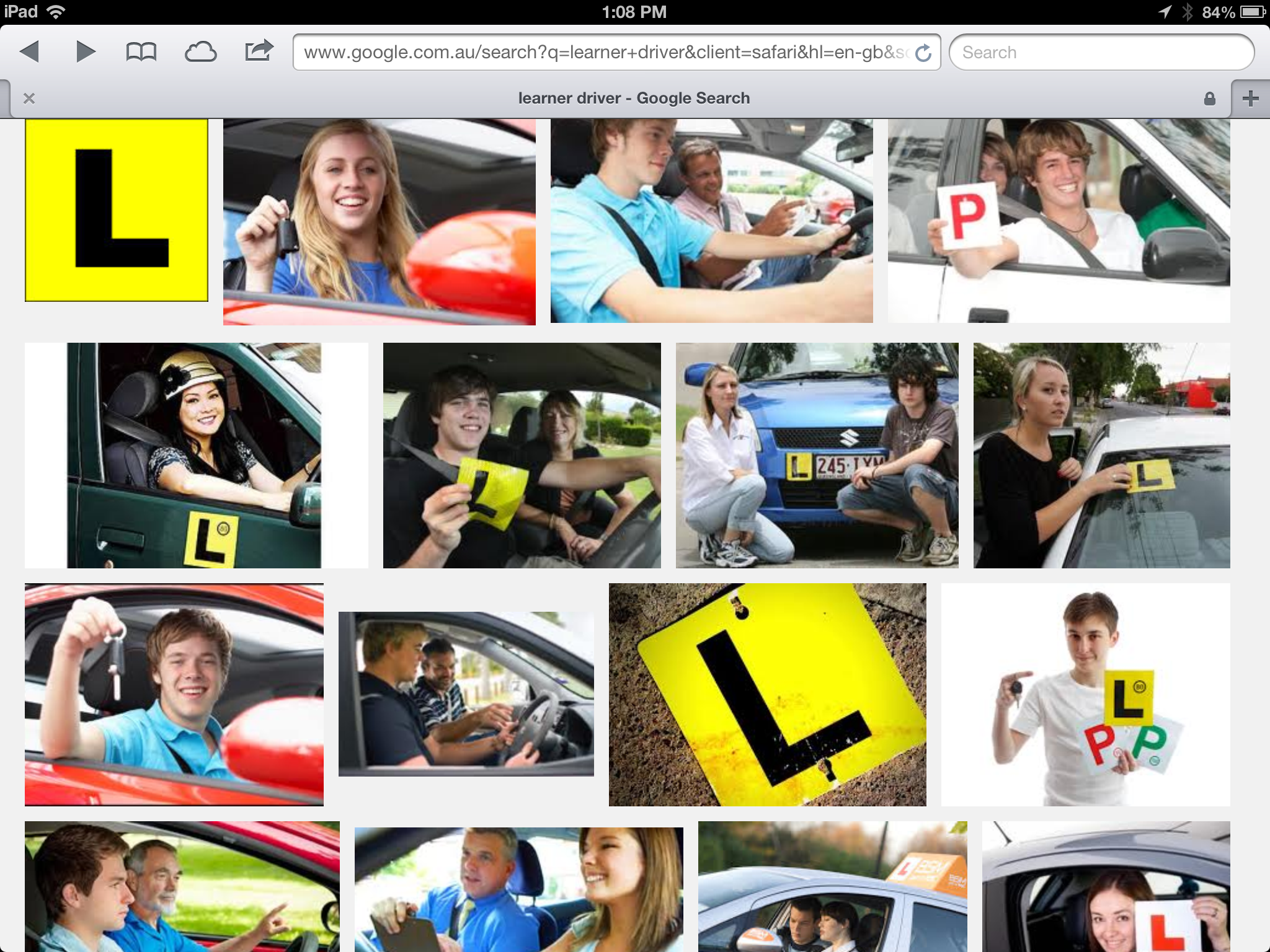 5
Course Selection for 2023-24
Understanding WACE Requirements
OLNA Requirements
Good Standing
Pathways for Year 11/12 WACE Courses-ATAR, General, External Training Pathway
Benchmarks
Tutorial Program
Course Selection Process
Tutorial Program
Weekly lessons

Identify skills, interests and abilities

Identify pathways and options

Supports preparation for life beyond school
What are the pathway options for Year 10 students at the end of this year?
A    APPLY for TAFE Full Time

B    Sign up for an Apprenticeship

C    Get a Full Time Job and leave school

D    Return to school- choose appropriate
       course
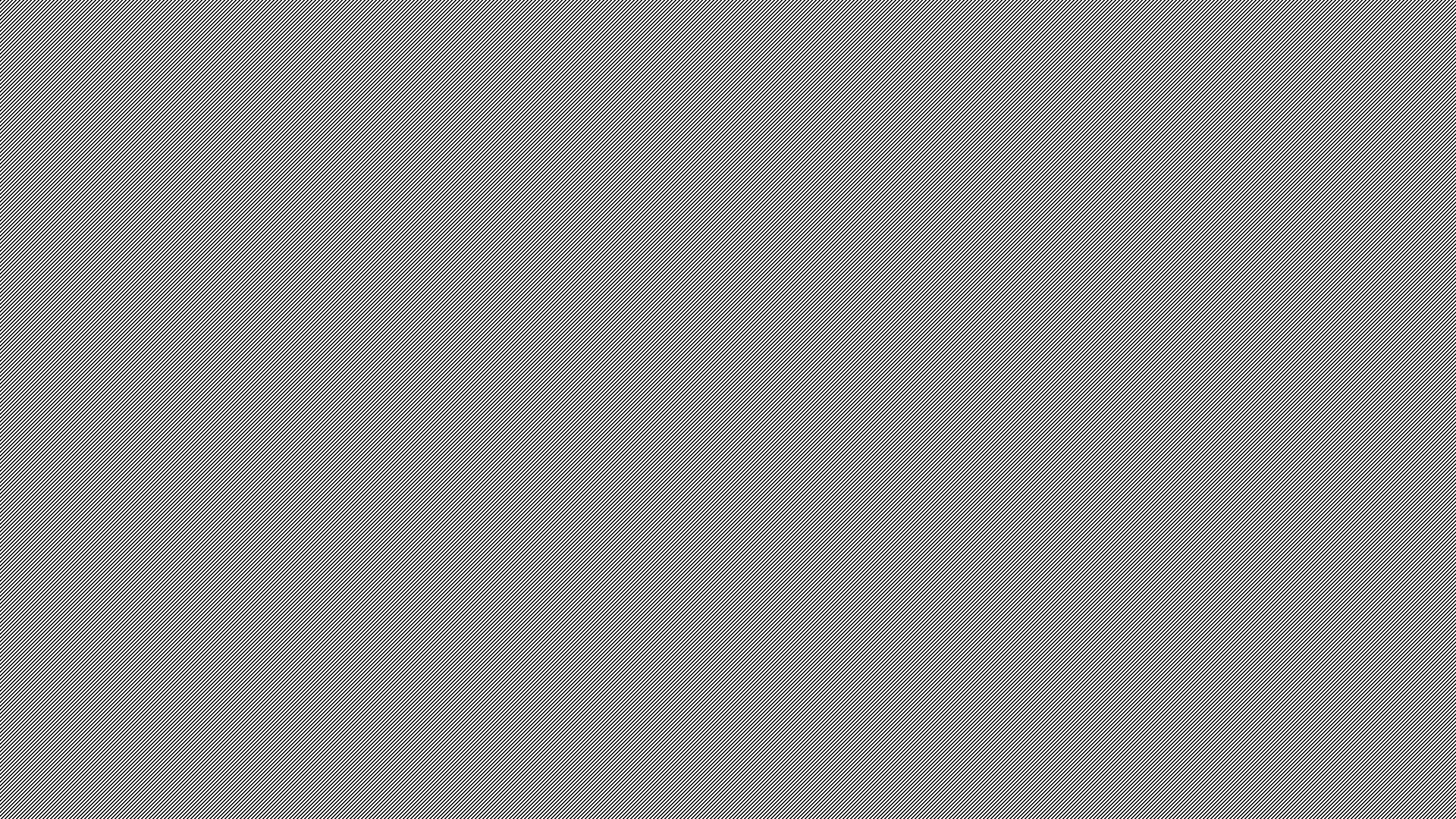 WACE- Western Australian Certificate of Education
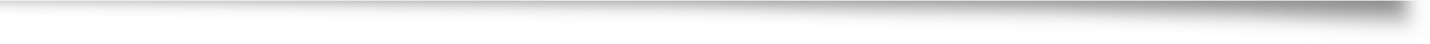 Graduation – Western Australian Certificate of Education (WACE) Courses completed over Years 11 and 12
 WACE Tracking
 Good Standing

Prepare for transition to work, training or further education
 Senior school courses
 Vocational programs – incorporating Vocational Education and Training (VET)
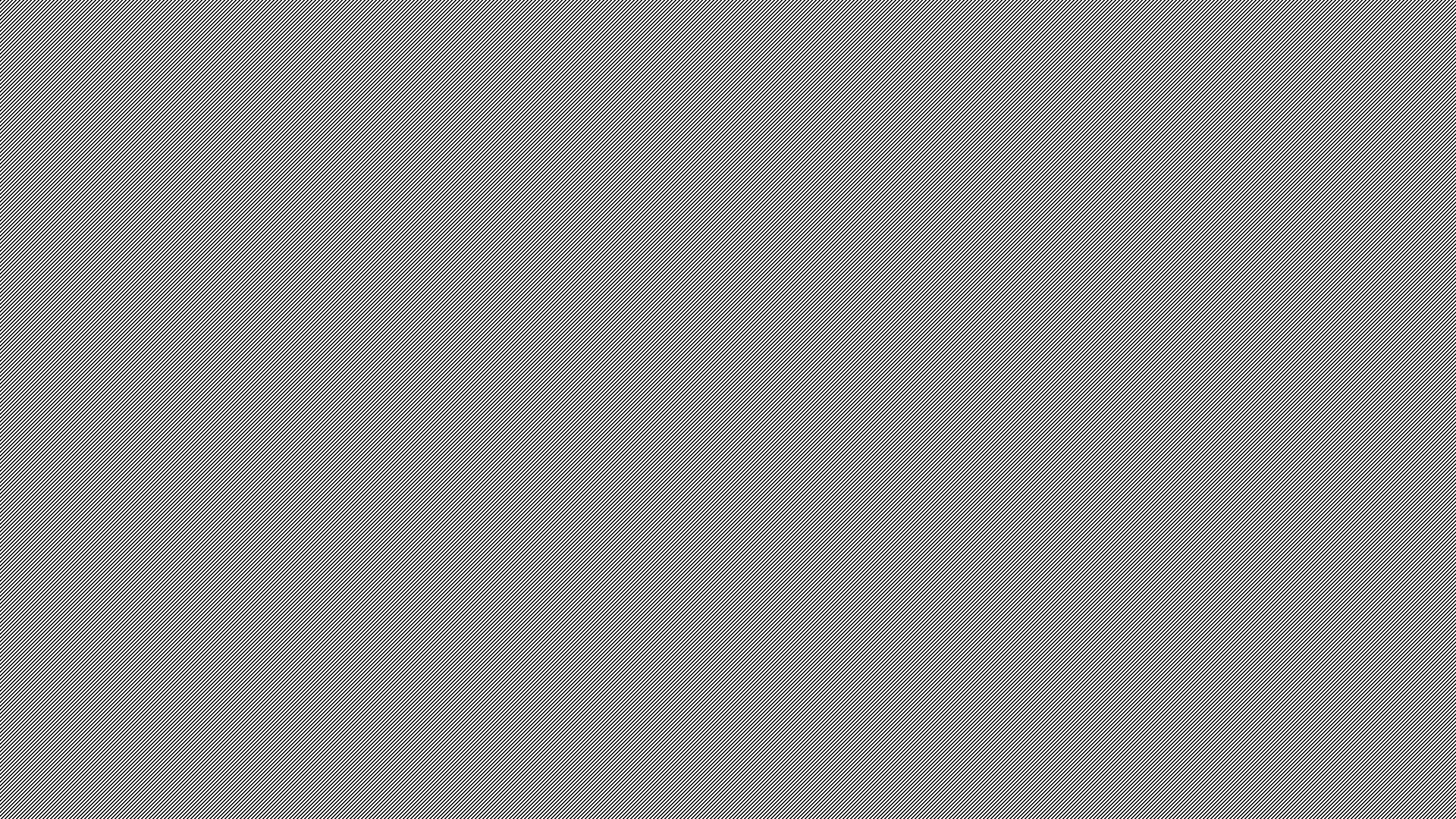 WACE- Requirements
Complete a literacy and numeracy assessment to demonstrate achievement at or above a minimum standard- OLNA

Complete an ATAR course OR General courses in combination with a VET qualification 

Foundation courses will be timetabled for students who have not met OLNA requirements for Maths and English

Complete a year 11 English course and year 12 English course

Complete at least one course from a List A (Arts, Language, Social Science)course and one course from a List B course (Mathematics, Science, Technologies)
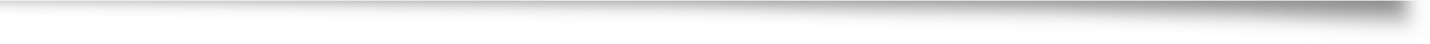 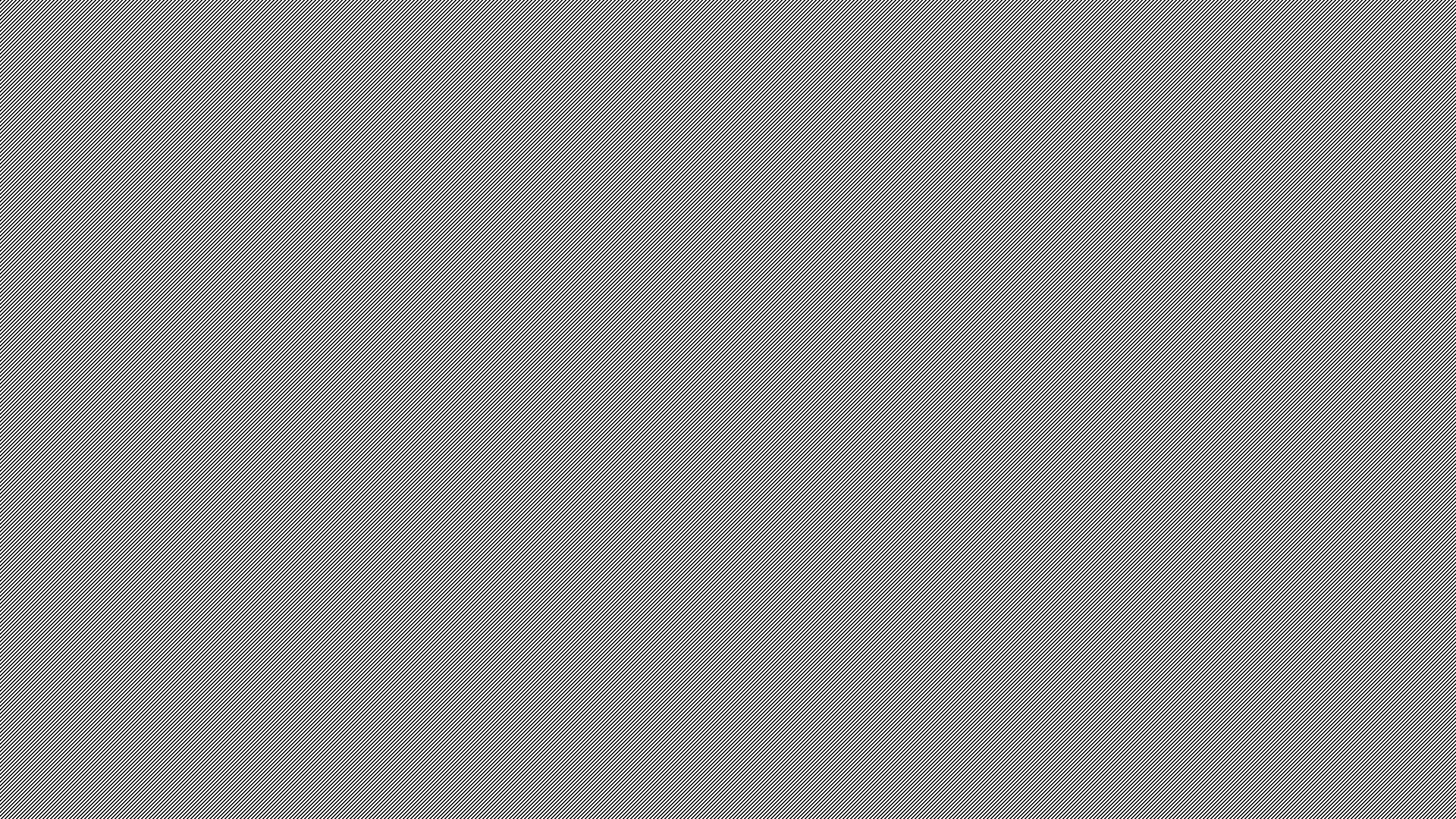 WACE- Requirements
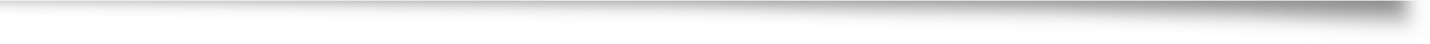 Complete a minimum of 10 courses across senior secondary years

Achieve at least 7 C Grades in year 11 and 12 (or equivalents)
   AND

   Achieve at least 3 C Grades in year 12 (or 
   equivalents) Completion of Certificates as part of their Senior School Course
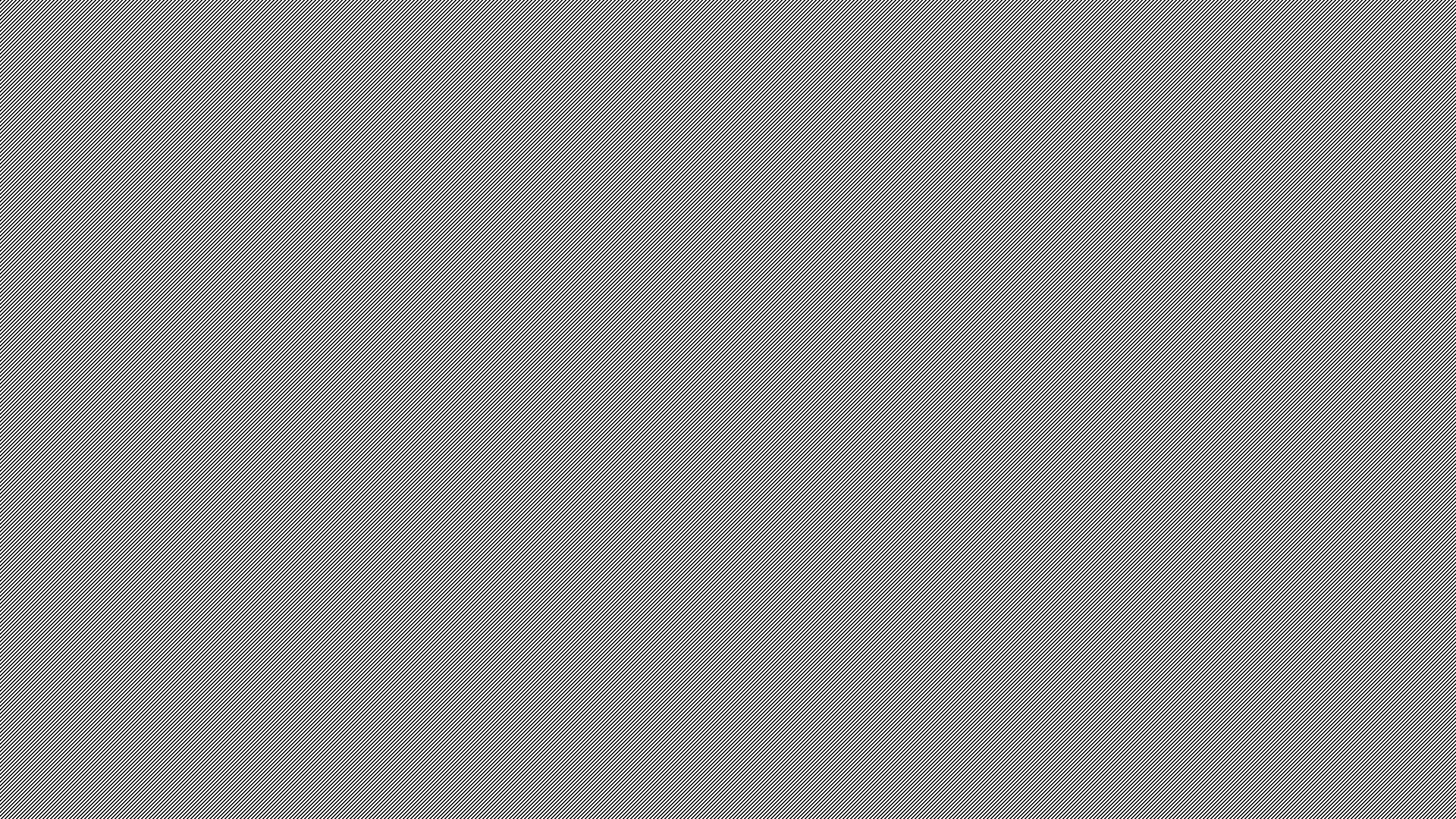 Good Standing Policy- supports achievement of WACE
Good Standing is reviewed each semester. Students who are deemed to have maintained Good Standing in a semester will have achieved the following levels of performance in relation to the standards: 

Commitment Standard- obtain at least 60% combined ‘Consistently’ and                   ‘Often’ attributes on Semester Report

Attendance Standard- 90% attendance (or better) within a semester

Conduct Standard- maintain what is accepted as consistent good conduct
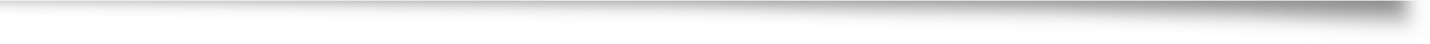 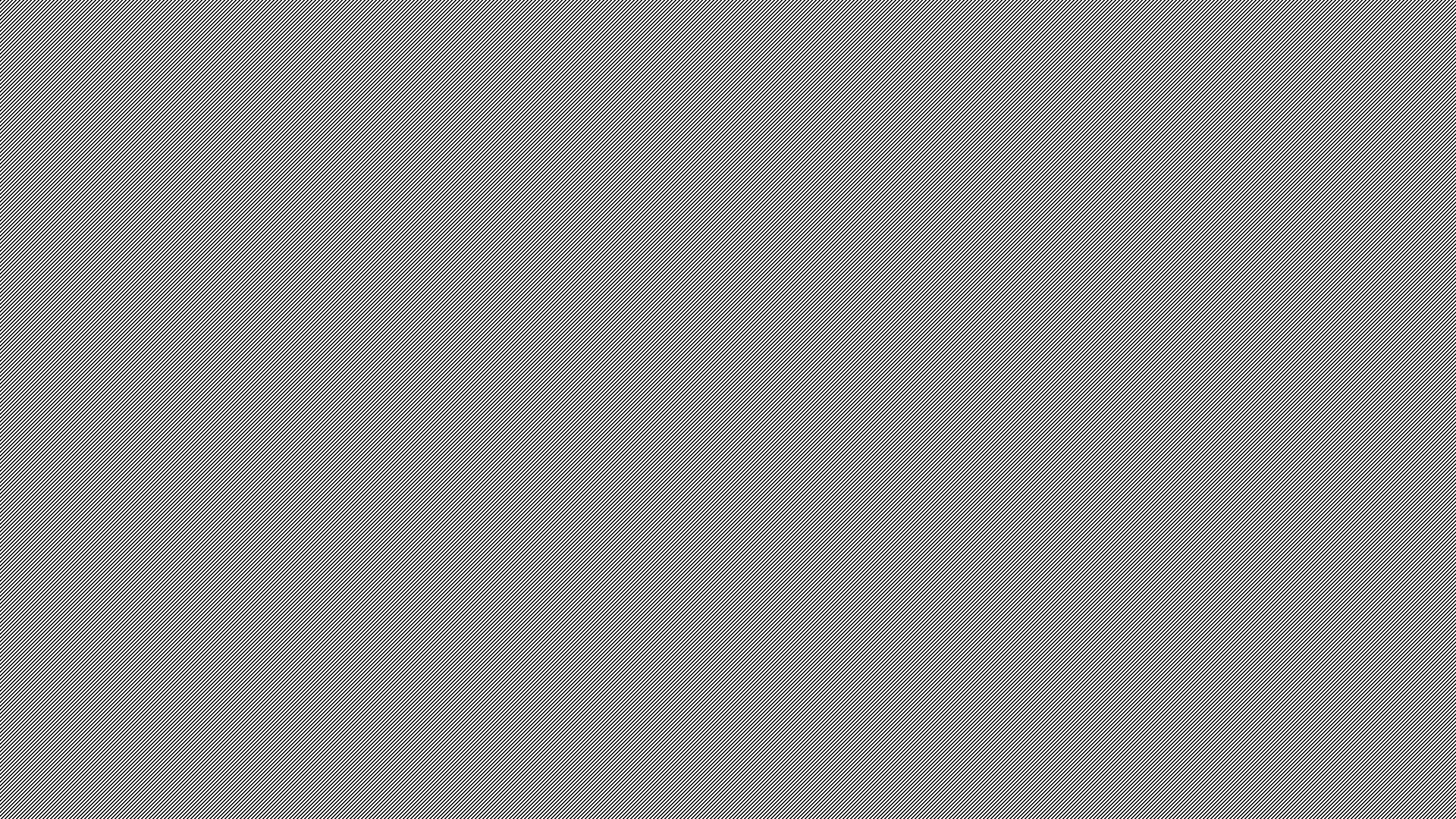 Good Standing Policy
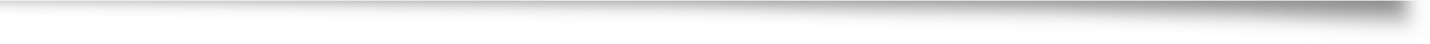 Advanced Standing – Academic
  Students are deemed to have excelled in relation to the standards 

Advanced Standing – Commitment
  Students are deemed to have excelled in relation the standards
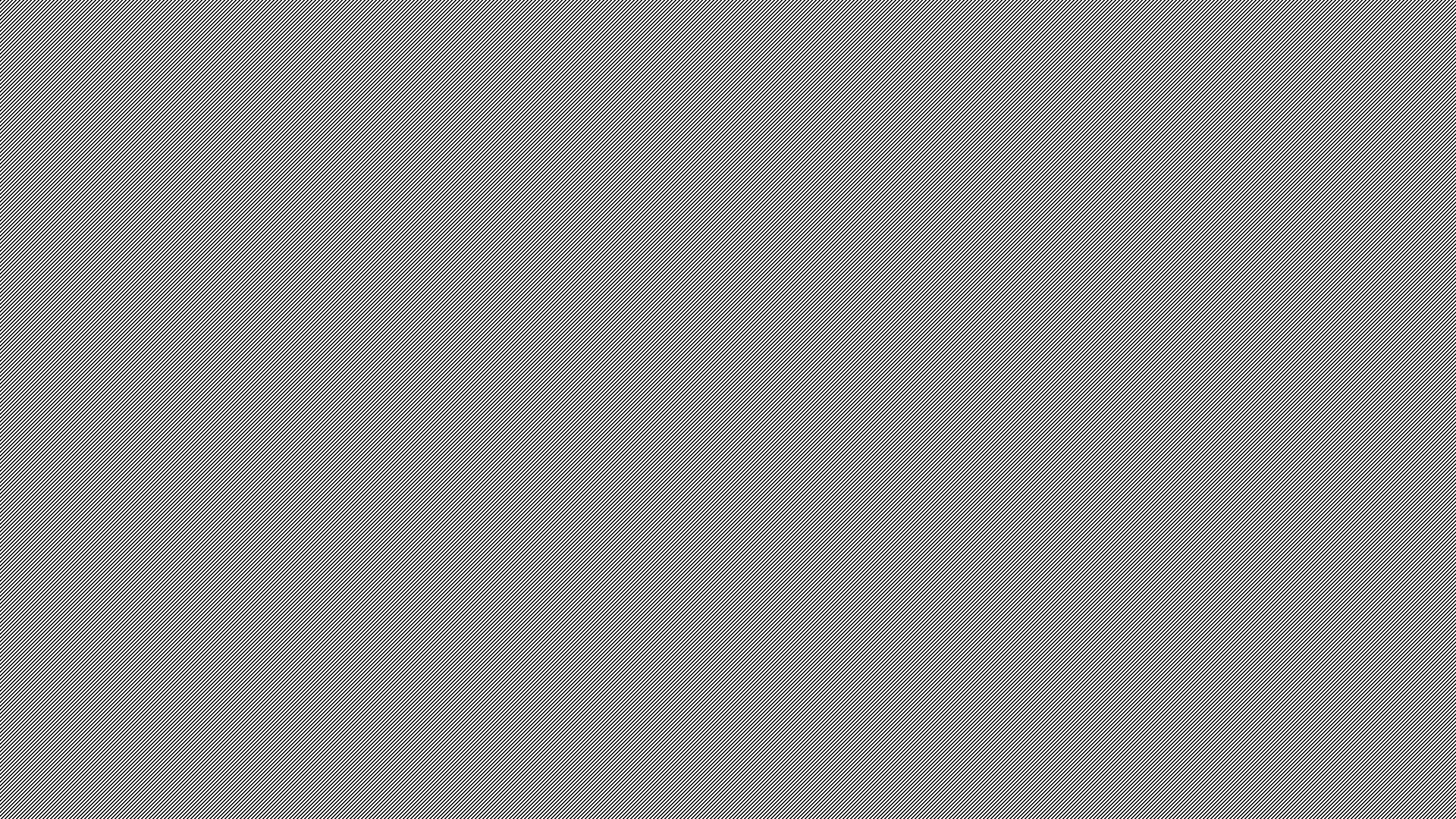 Good Standing Policy
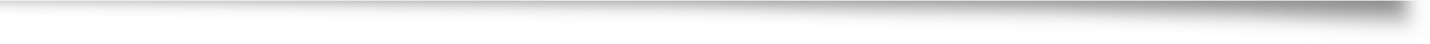 Conditional Standing
	Students are deemed to have performed below an acceptable level in relation to the standards when they have exhibited one or more of the following levels of performance in a semester:

Commitment Standard- obtain less than 60% combined Consistently and Often Attributes on Semester Report 
Attendance Standards- below 90% attendance within a semester
Conduct Standard- not maintaining consistent good conduct across the school.
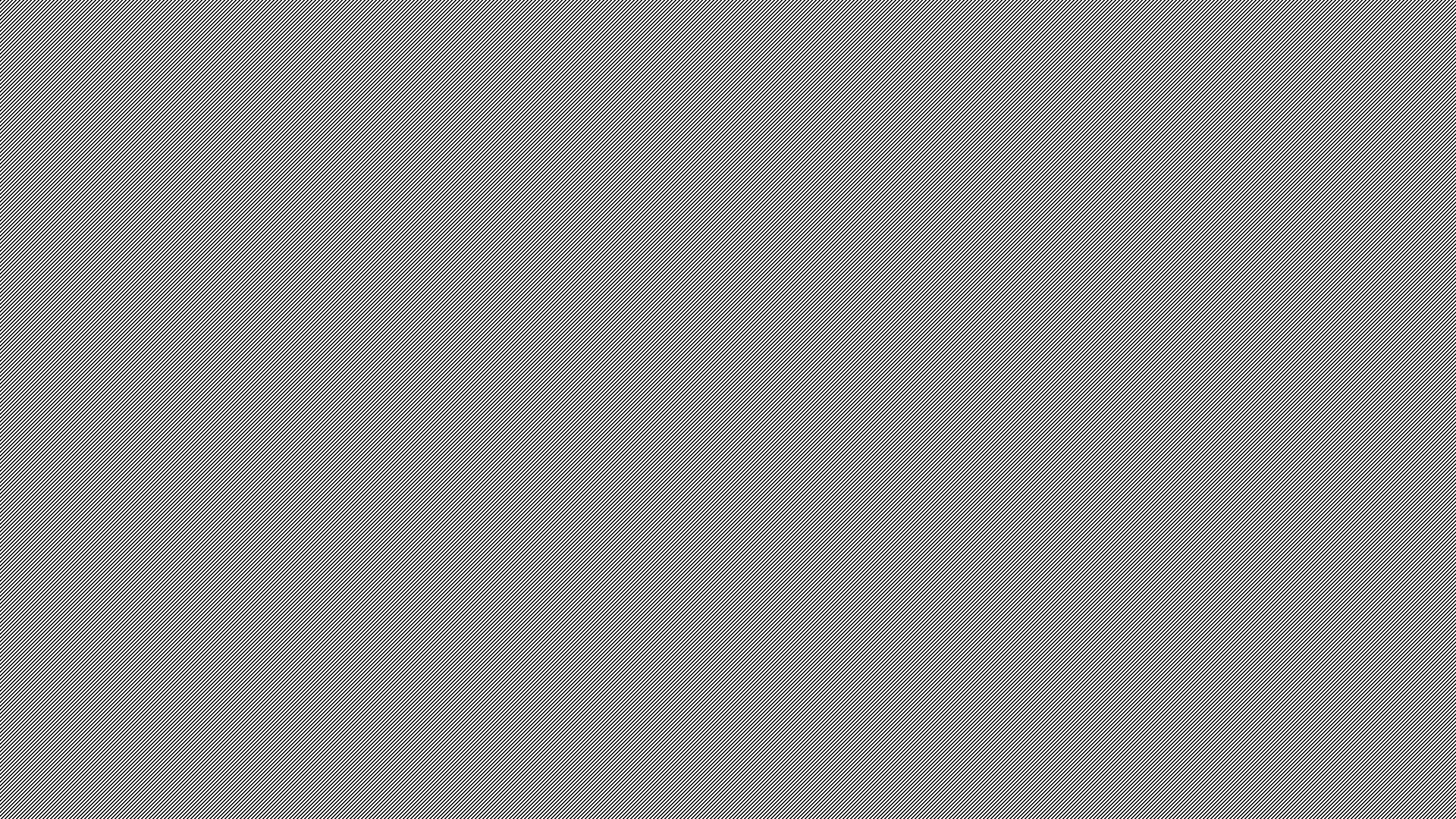 WACE- Pathways at BSC
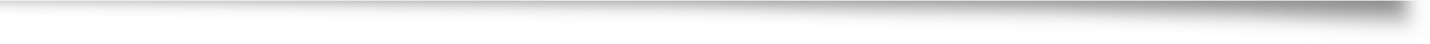 ATAR 	    Front door entry to University 

GENERAL    5 Day Program at BSC

ETP		    4 Day Program at BSC and access to External Training Providers      		    Work Placement, TAFE, School Based Traineeships, Other 			    External Training Providers
How to make a Good Decision when selecting  Courses for 2023-24
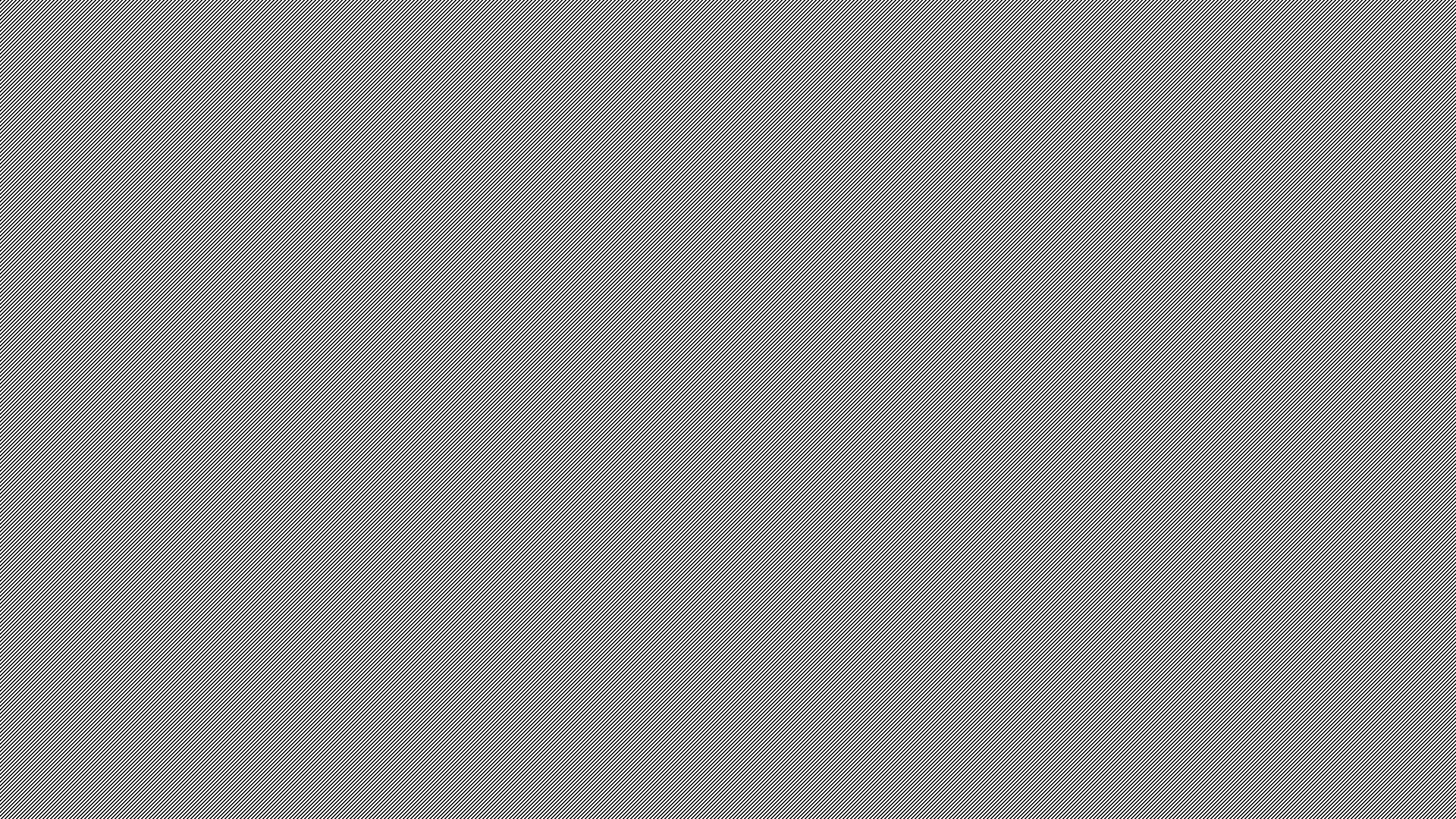 Benchmarks- Requirements for choosing Pathways at BSC
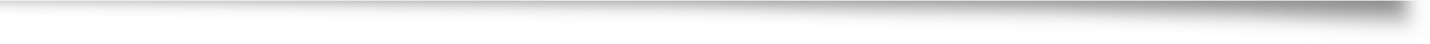 NAPLAN Band 8 or above and B Grade in year 10 English for ENGLISH & Related Courses in ATAR Pathway

Pre- Requisites for other ATAR courses 

General/Certificate courses have recommended benchmarks and some prerequisites for Attributes
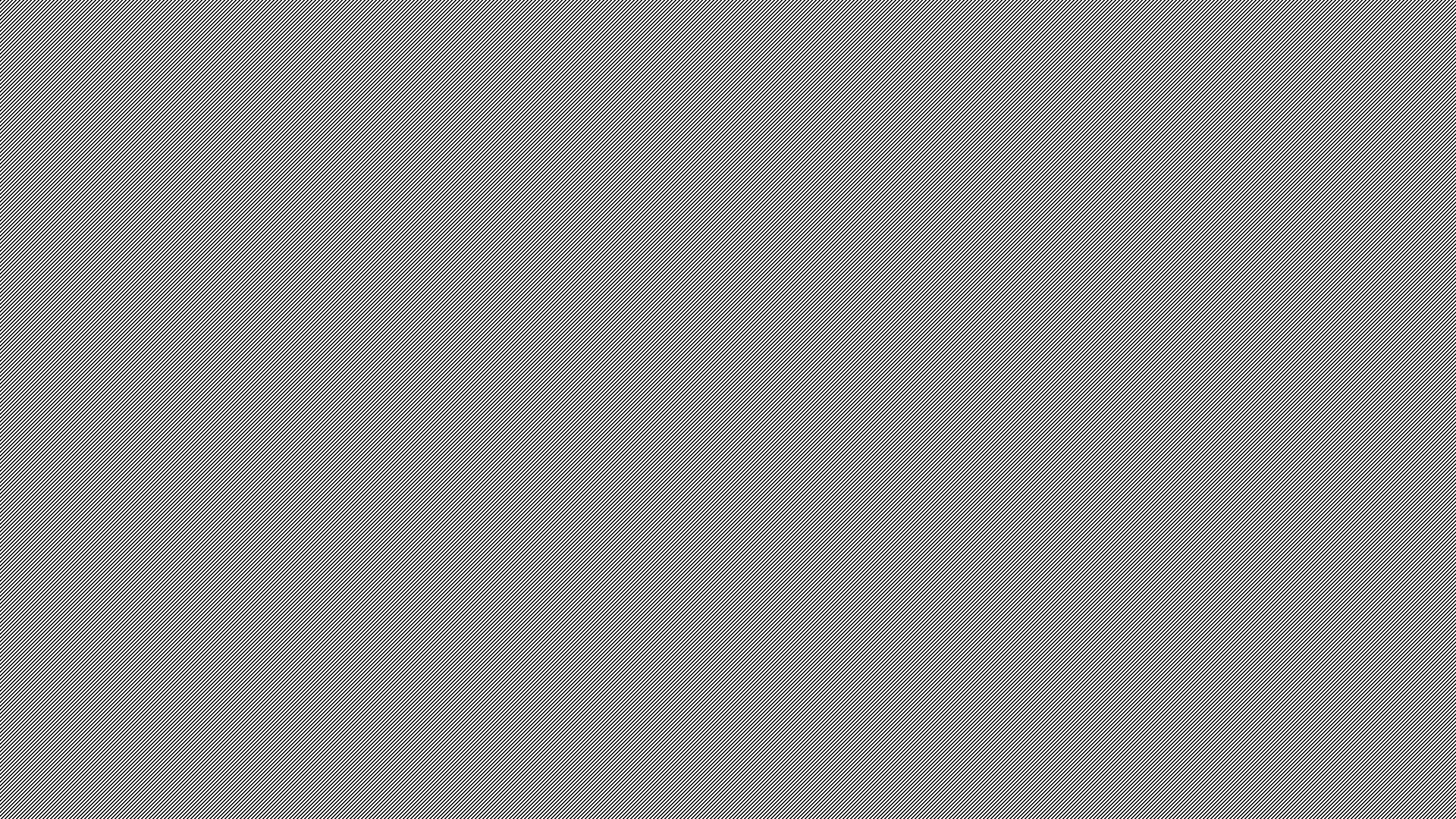 Course Benchmarks 2023-24	
ATAR students must have the benchmark for ATAR English to select any ATAR Course
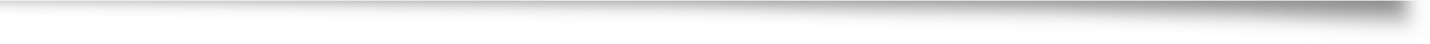 List A course           List B course
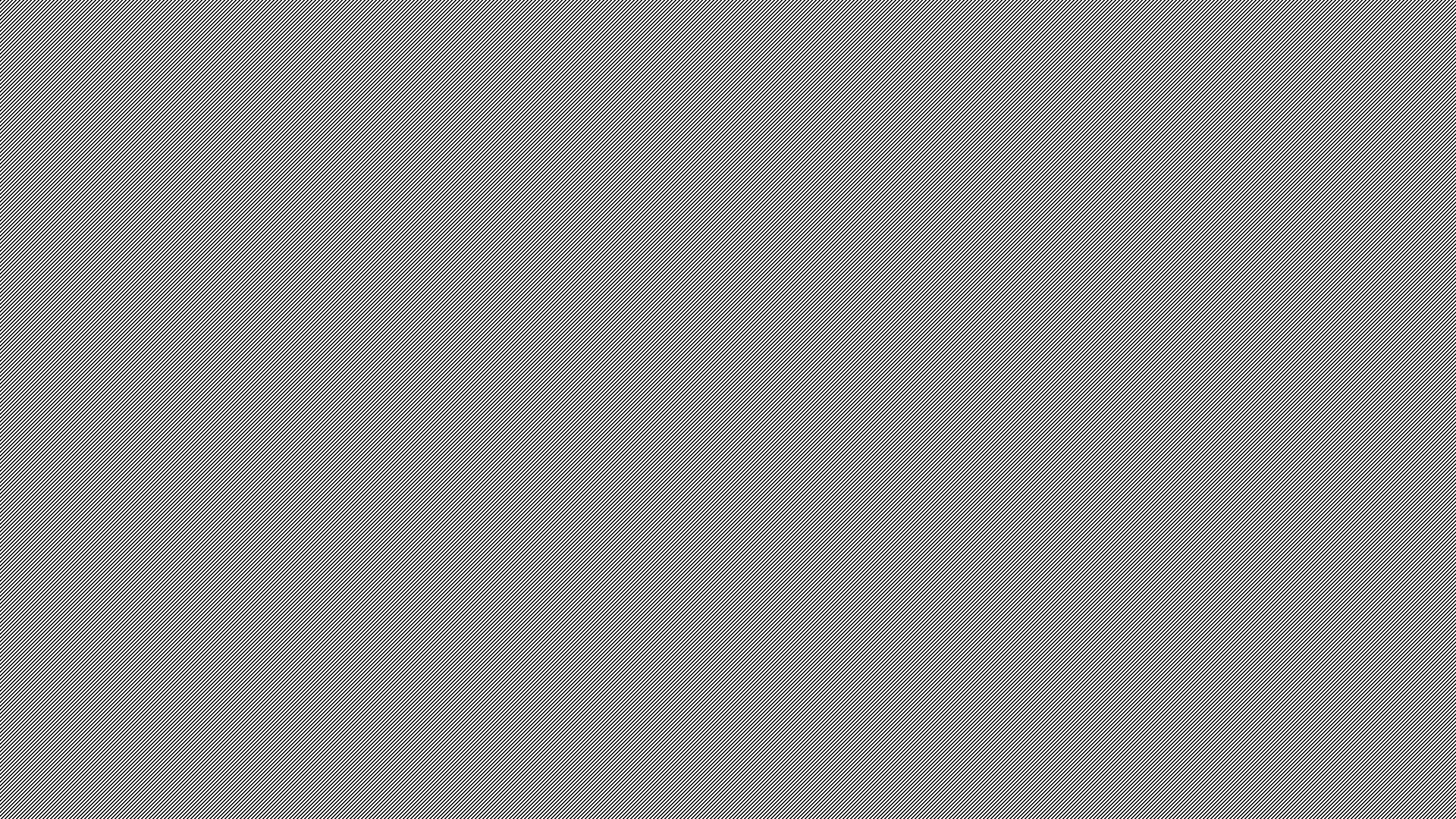 Course Benchmarks 2022-23	
General Courses/Certificates- recommended benchmarks
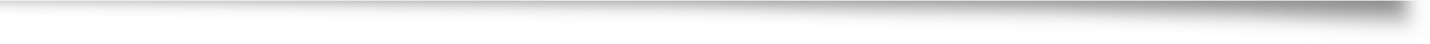 List A course           List B course
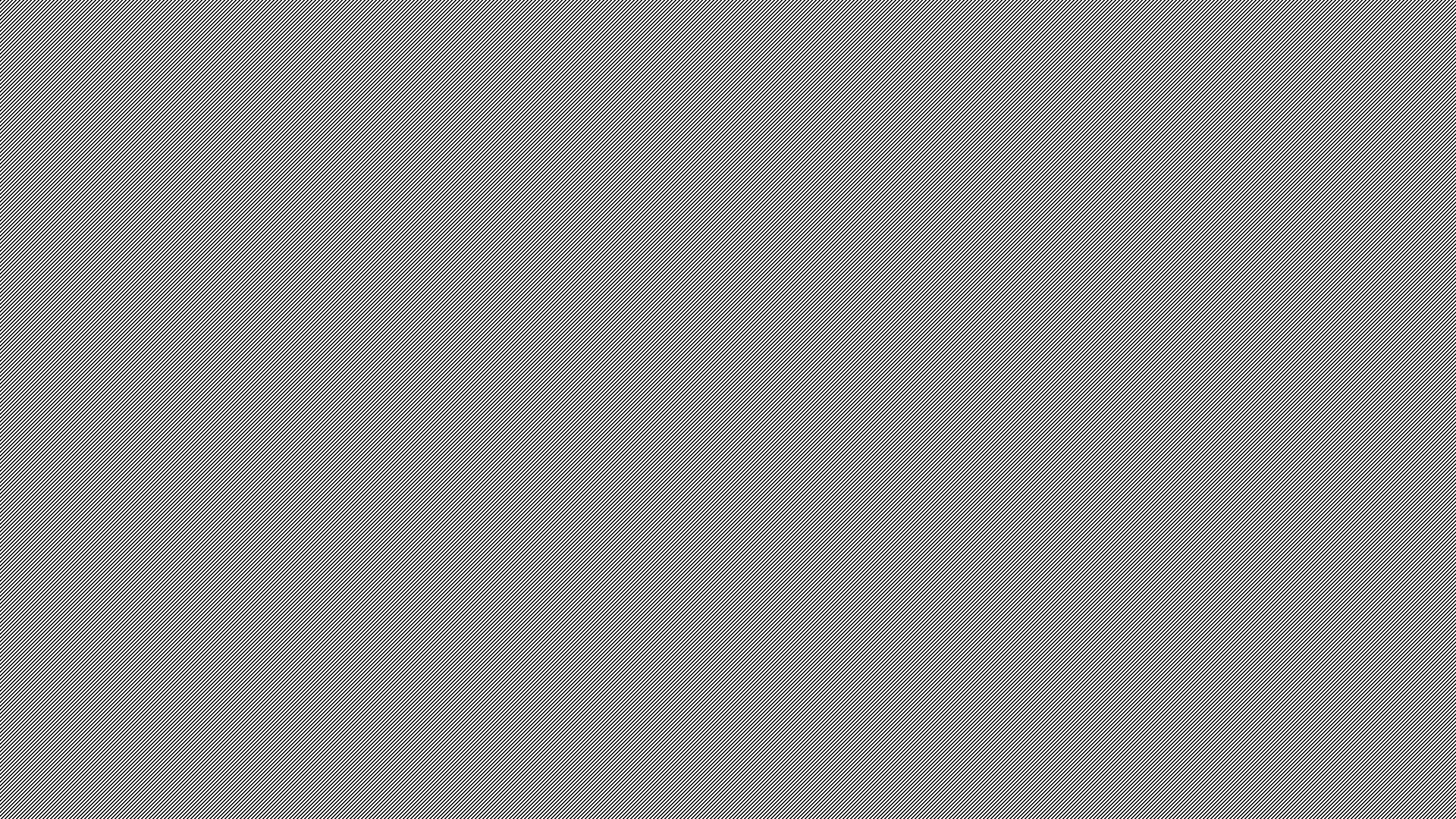 What is V.E.T ? Vocational Education & Training
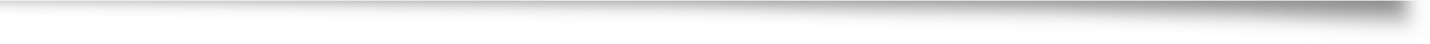 Training and demonstration of competencies by students

Nationally recognised qualifications

Qualifications range from Certificate I – Advanced Diploma
List A course           List B course
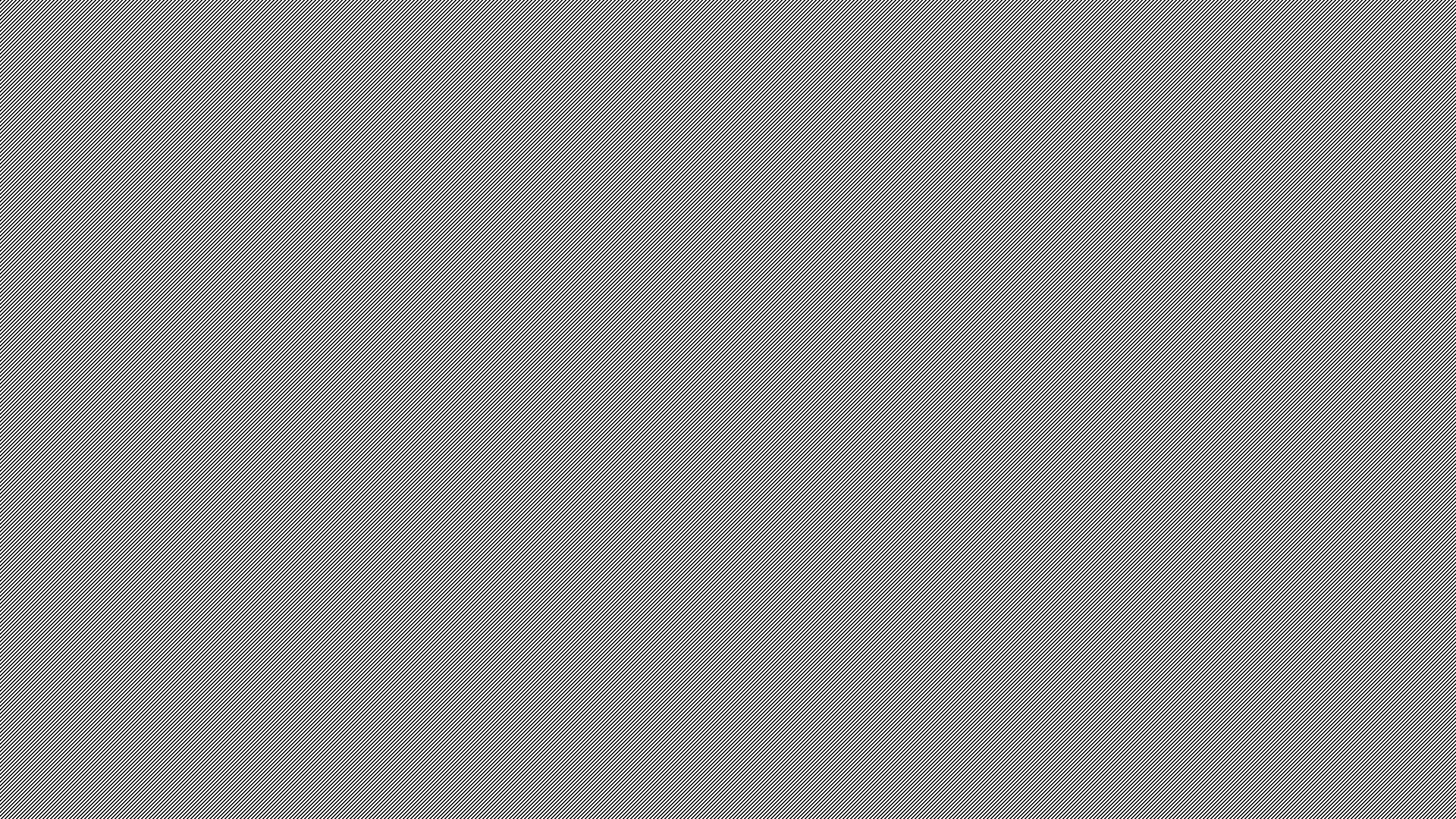 Benefits of Vocational Education & Training
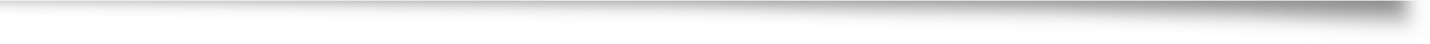 Saves approximately $2000 per TAFE Certificate by 
      completing them at school

More competitive to future training post school

Access to industry expertise & equipment 

Links with employers and industry

Alternative university entry pathway
List A course           List B course
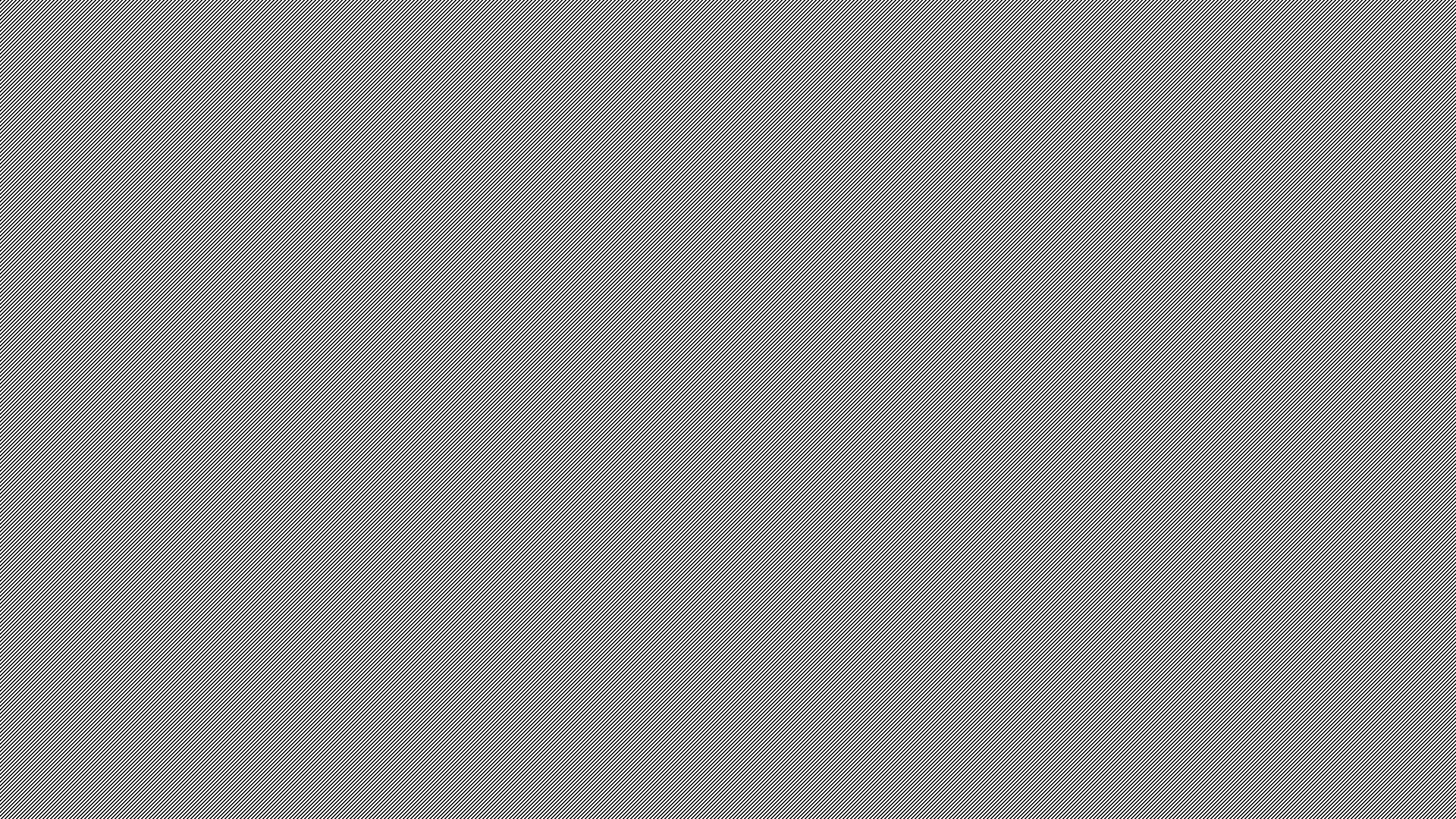 Vocational Education & Training at BSC
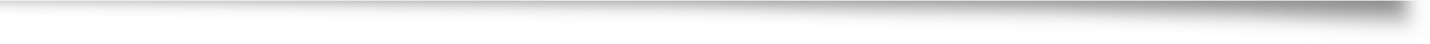 General Program- 5 days at school

Choice of courses/certificates
Complete TAFE Certificates at school

External Training Pathway- 4 days at school

Package of courses at school with some choice
Exploration of Workplace
List A course           List B course
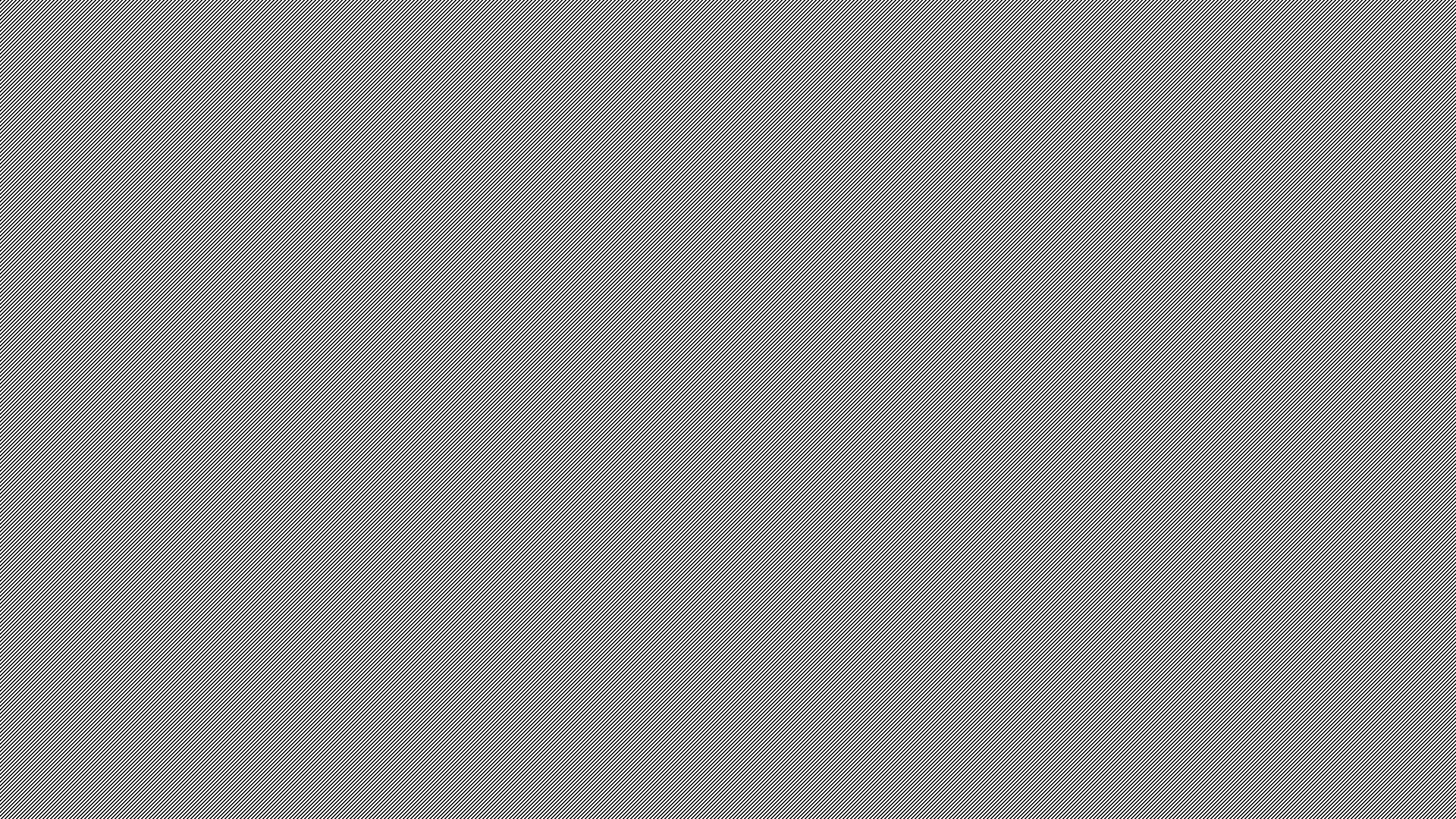 Certificates and Endorsed programs delivered at BSC
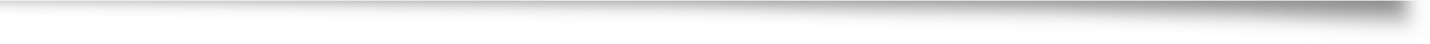 Certificate II in Workplace Skills	
Certificate III in Business (Year 12) if Cert II completed 
Certificate II in Creative Industries
Certificate II in Construction
Certificate II in Hospitality
Certificate II in Community Services

Authority Developed Workplace Learning
VET Certificate Pathways to TAFE or University
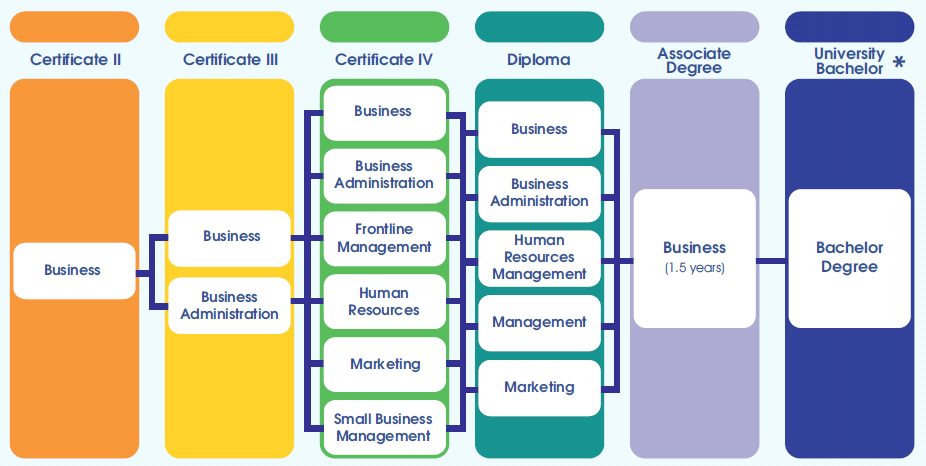 24
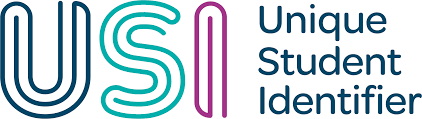 USI Numbers
A USI is your individual education number for life. It also gives you an online record of your VET training undertaken in Australia. 

If you're at university, TAFE or doing other nationally recognised training, you need a USI. Without one, you can't get Commonwealth financial assistance or your qualification or statement of attainment

**Students need a USI number to be enrolled in a Certificate Course

www.usi.gov.au
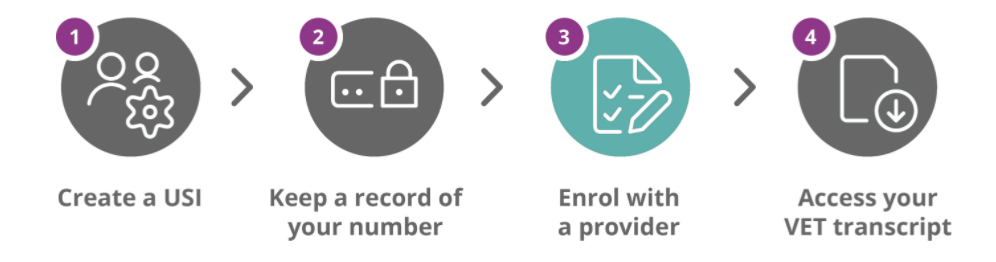 List A course           List B course
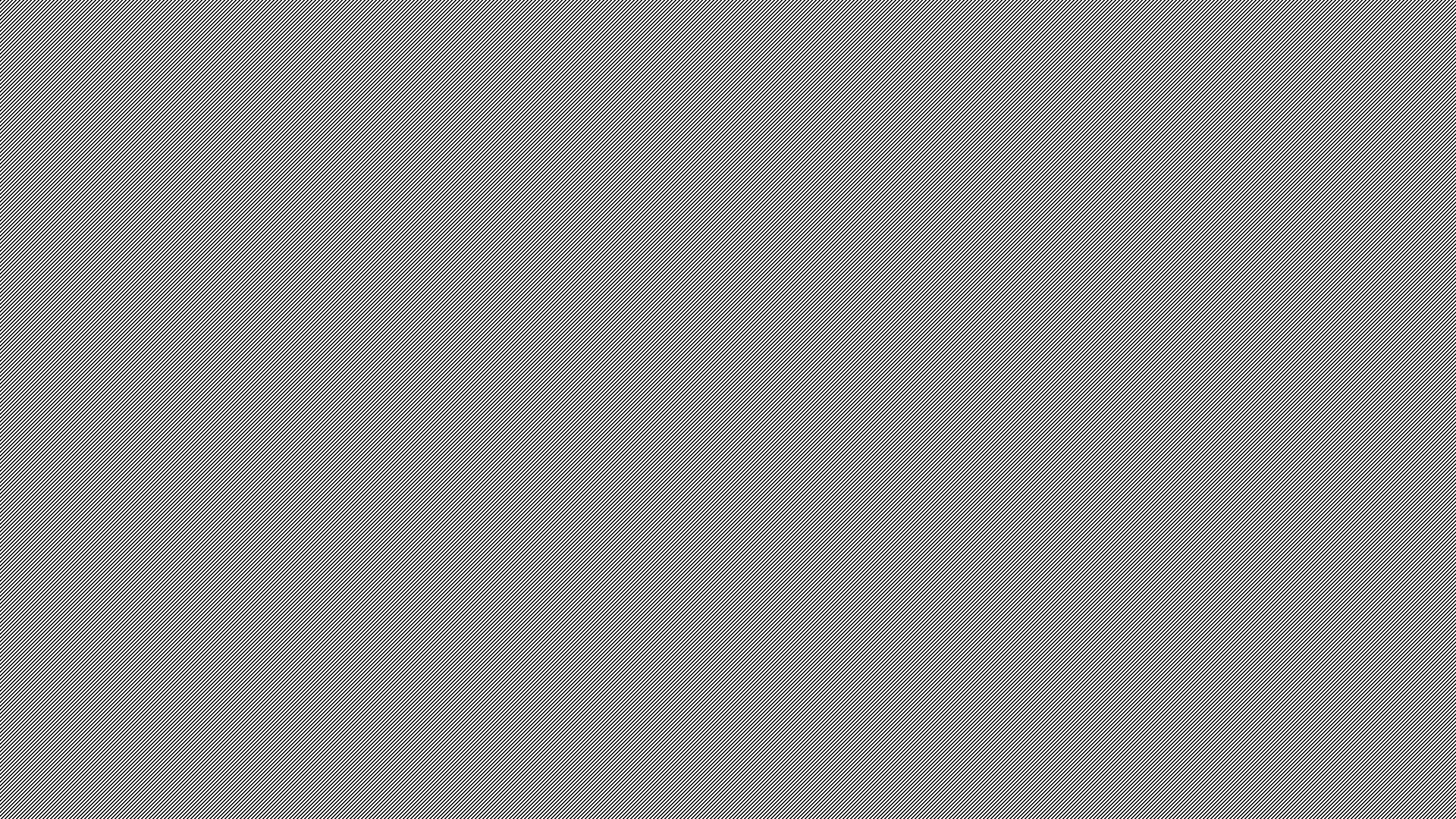 What is ATAR? 
Australian Tertiary Admissions Rank
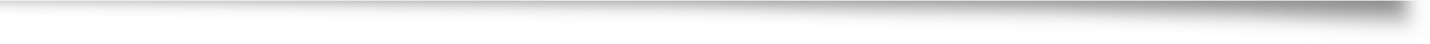 Australian Tertiary Admissions Rank
Nationally recognised ranking used for all universities
Scores from best 4 ATAR Courses used to calculate
Sit external exams at the end of Year 12
All students are ranked (70 ATAR = top 30%)
Minimum ATAR for university entrance = 70
List A course           List B course
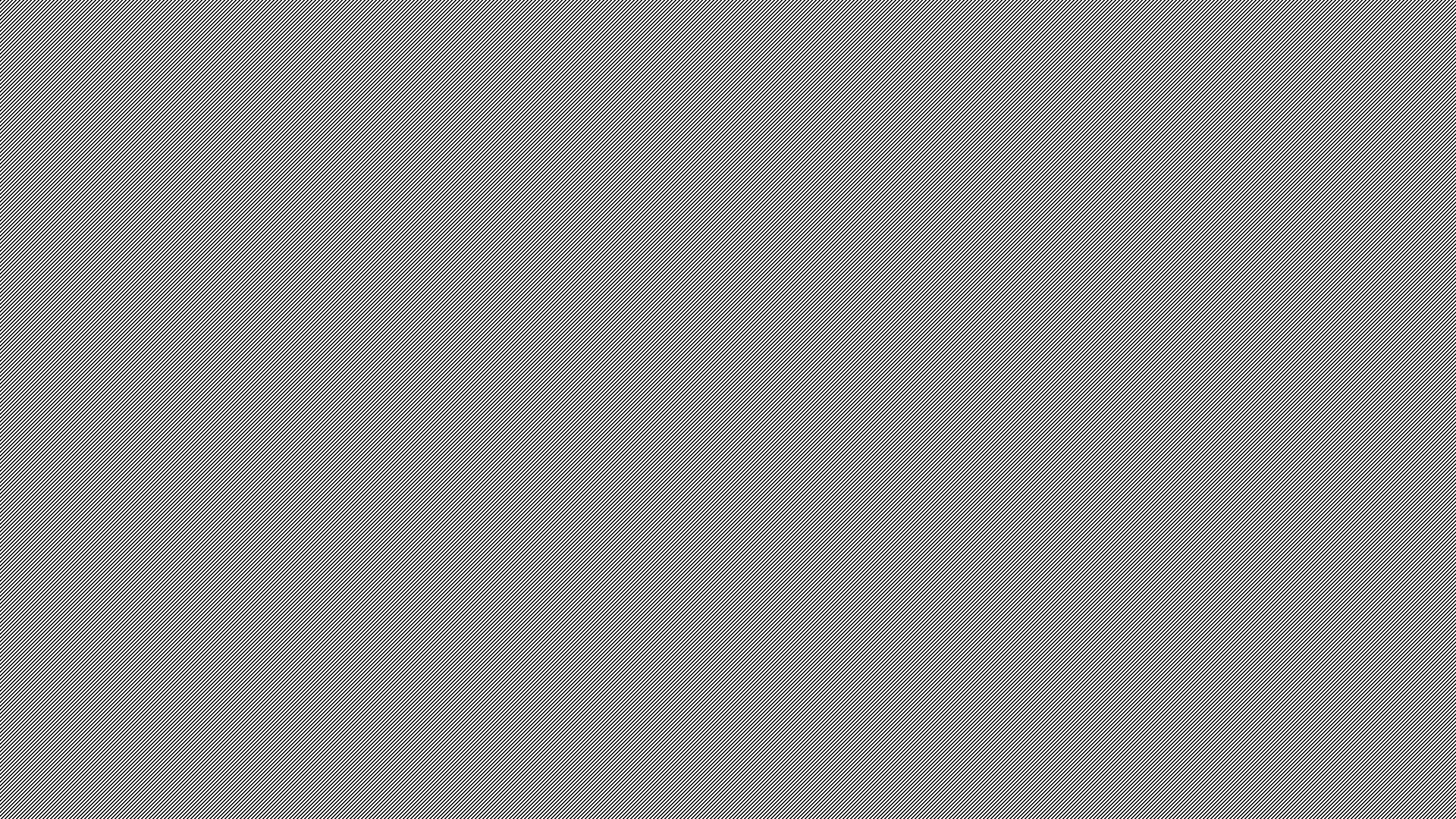 What is ATAR? 
Australian Tertiary Admissions Rank
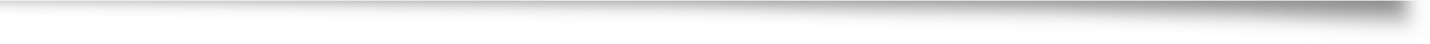 C/B grades ~ minimum 70 (Curtin, Murdoch and ECU)

B grades ~ minimum 75 (UWA)

A grades ~ 90+ (highly competitive courses) Physiotherapy, Law
List A course           List B course
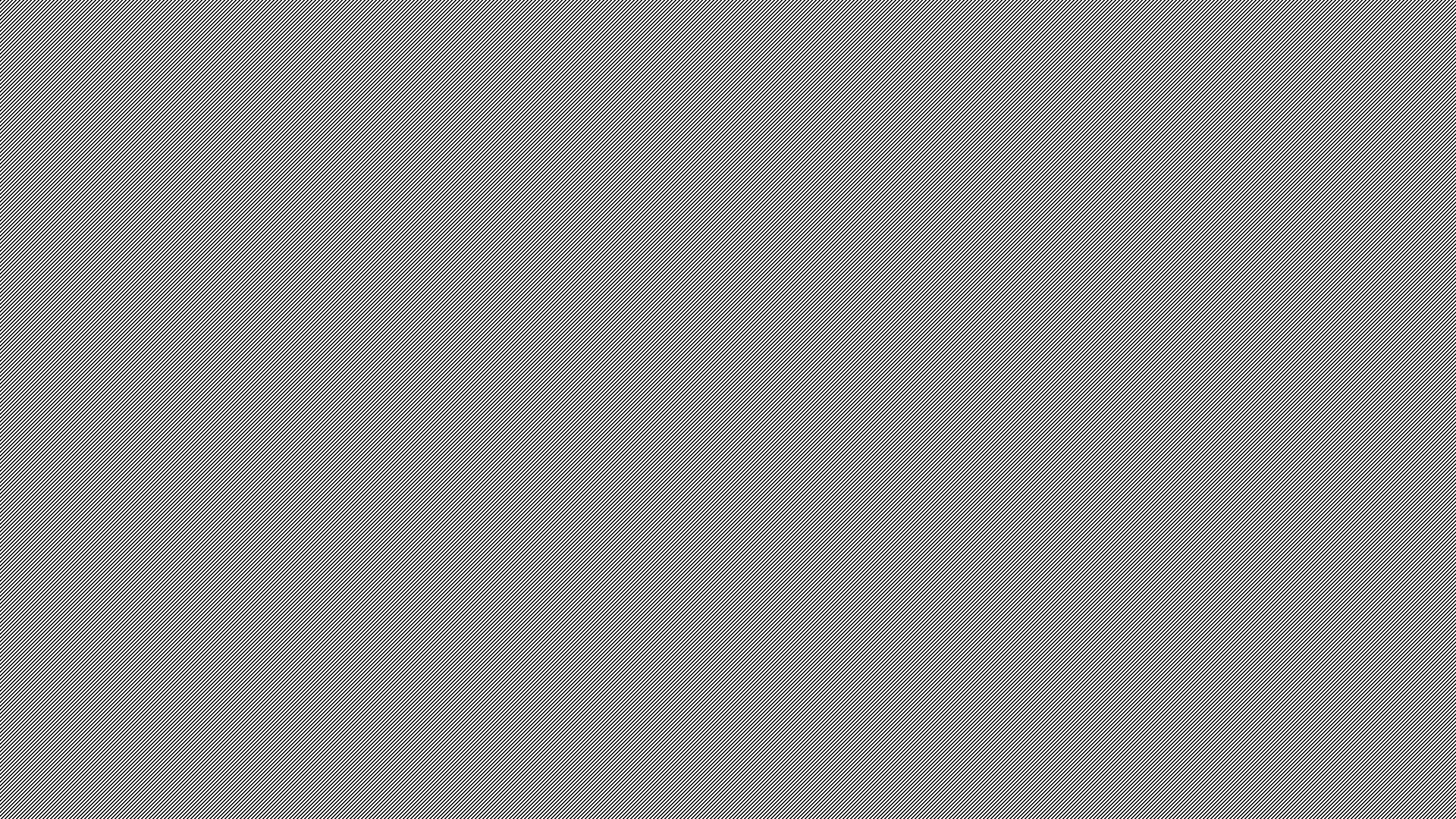 Why are the benchmarks a good guide to predict success in ATAR courses?
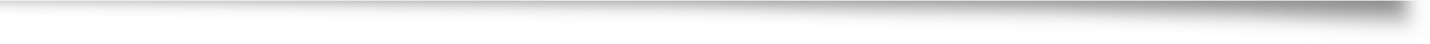 Progress of student with ATAR Benchmarks
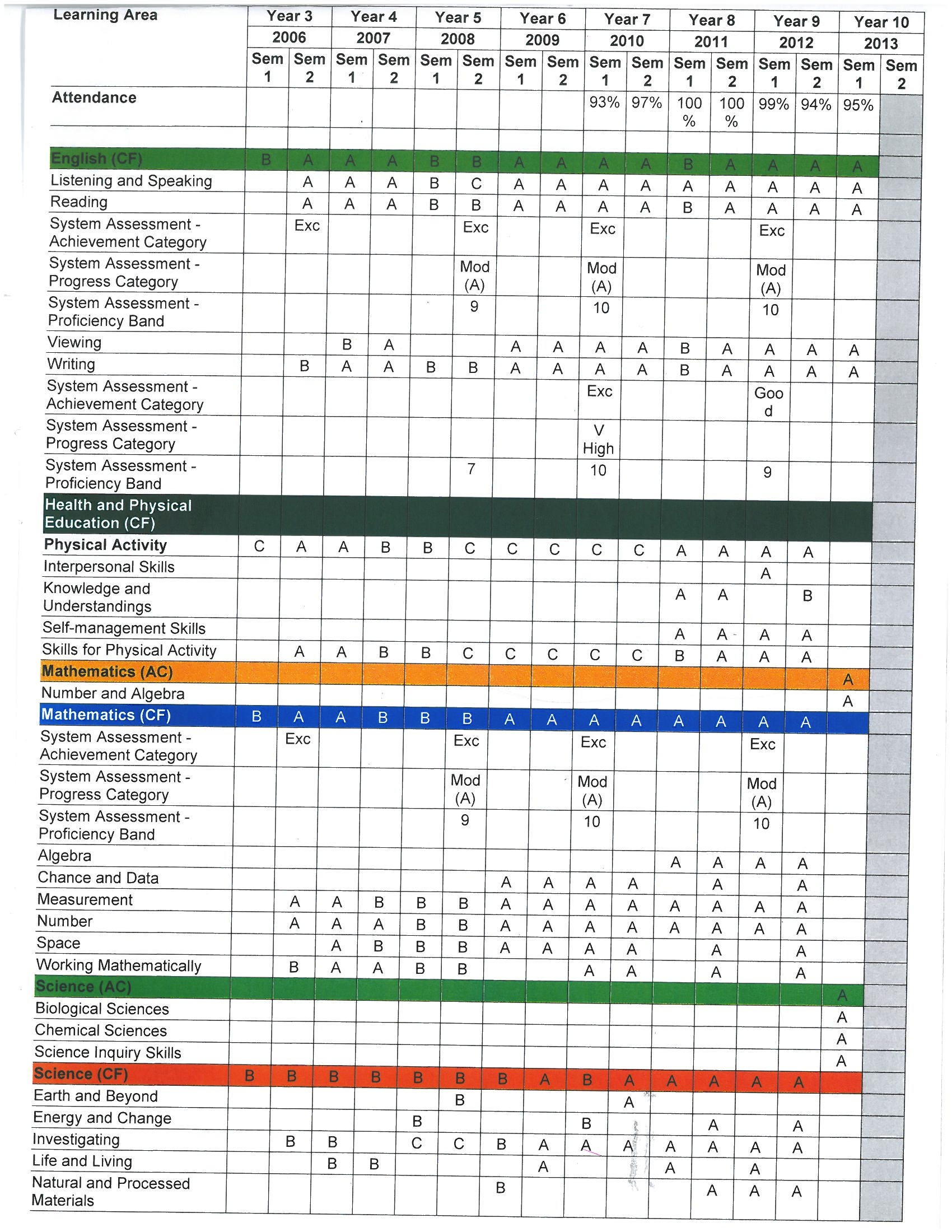 29
Progress of student with ATAR Benchmarks
Term 1 Marks

English                   			66    	          B
Human Biology    			79	 	A
Health Studies   				91		A
Mathematics Applications		74		B
Physical Education Studies		71		B
30
Progress of student with ATAR Benchmarks
Final School Marks 

English                   				66    	 	B
Human Biology    				79	 	A
Health Studies   				          91		A
Mathematics Applications			76		A
Physical Education Studies		          76		A

ATAR SCORE     96.10- access to many competitive courses and scholarship offers
31
Progress of ATAR student who didn’t meet the benchmarks
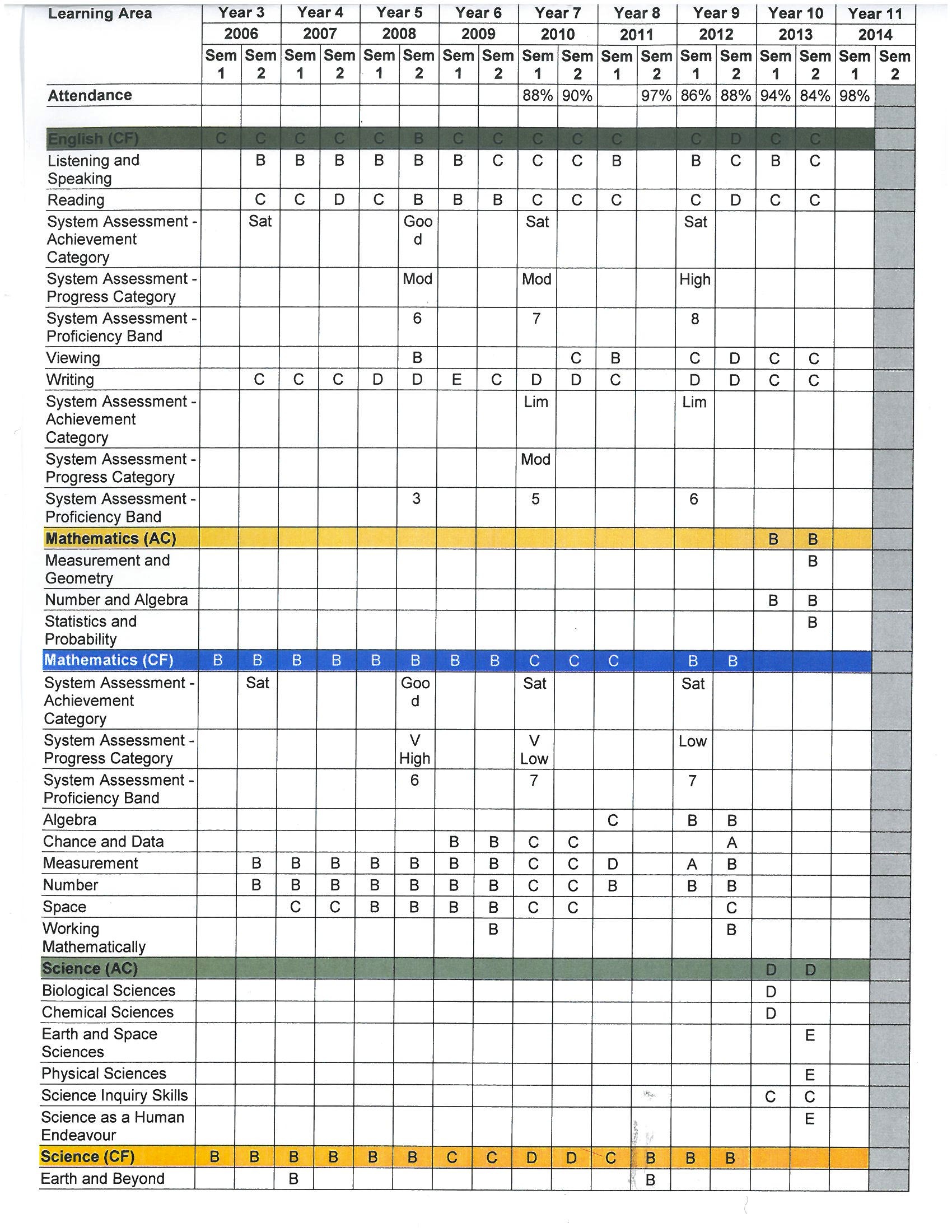 32
Progress of ATAR student who didn’t meet the benchmarks
Term 1 Marks

English                   			43   	 	D
Modern History   			44	 	D
Health Studies   				57		C
Mathematics Applications		51		C
Visual Arts  				46		D
33
Progress of ATAR student who didn’t meet the benchmarks
Final School Marks

English                   			   	 	D
Modern History   				 	D
Health Studies   					C
Mathematics Applications			C
Visual Arts  						D

ATAR SCORE       58- Unable to access any University Courses
34
List A course           List B course
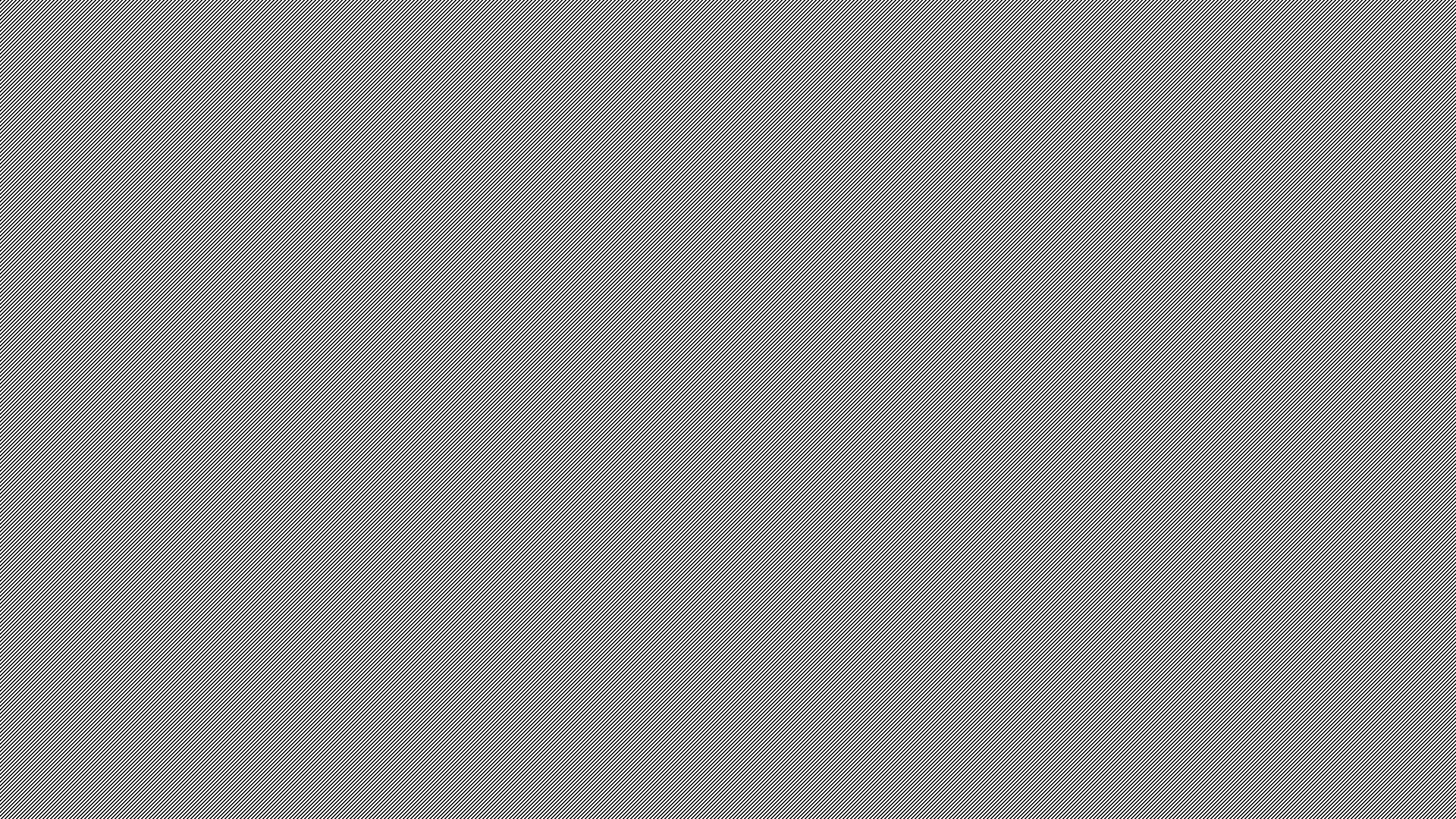 University Pathway  ATAR	
What does it take?
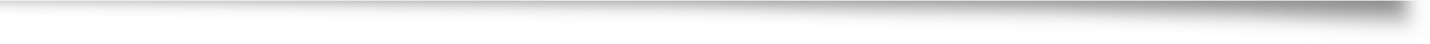 Make study a priority, limited social life
Cutting back or giving up part time work
Fewer sporting commitments
Limited TV, internet, Social media and mobile phone use
Study academically demanding Courses (ATAR Courses)
Sit exams each semester in Yrs. 11/12
Sit external university entrance exams (achieve an ATAR ≥ 70 (minimum C/B grades)
Commitment to study for the next 5 – 7 years
List A course           List B course
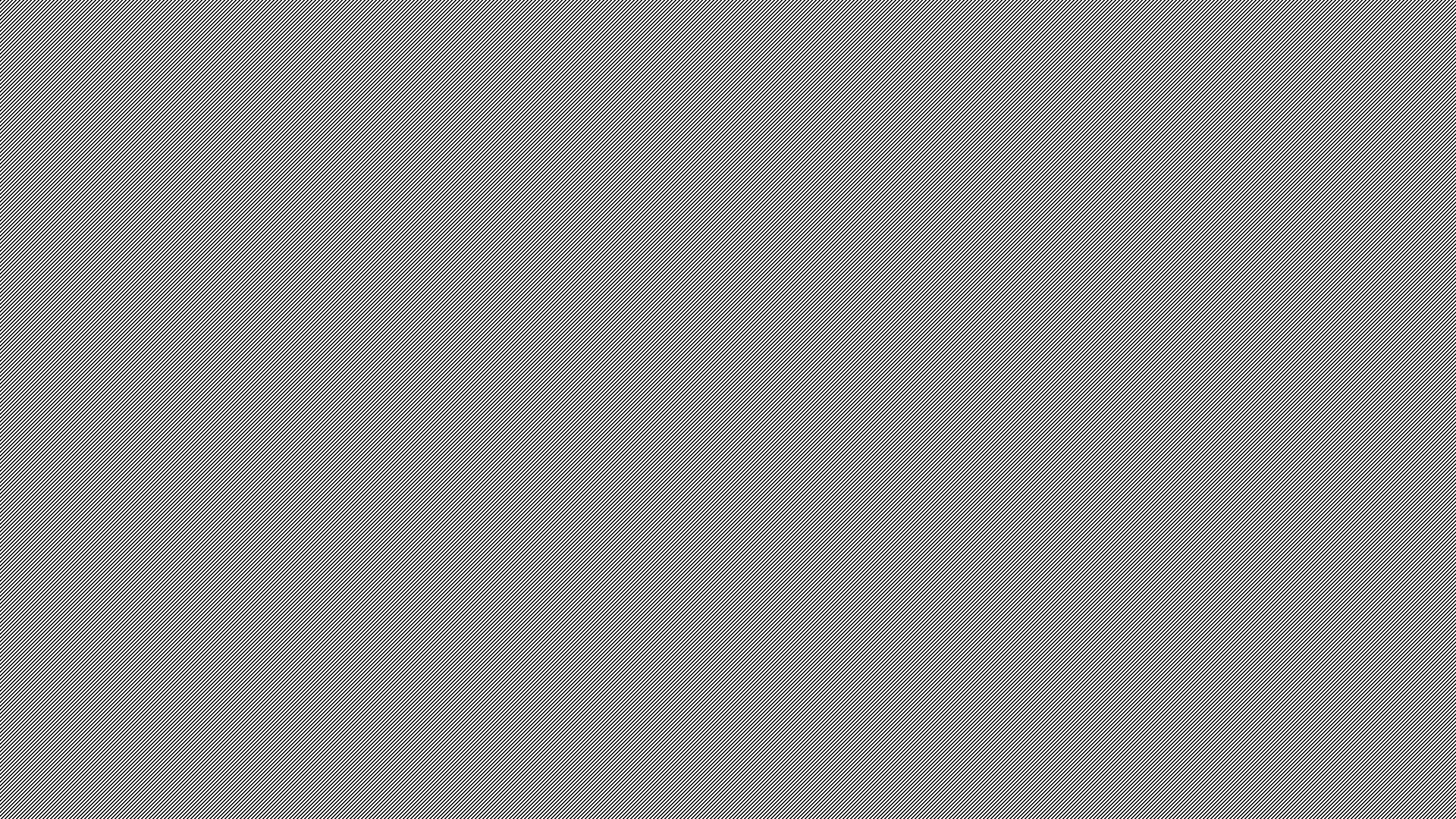 Non-University Pathway- General/External Training Provider - What does it take?
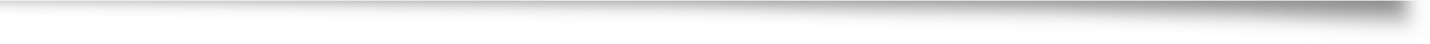 Expectation to complete all set tasks
Some homework, particularly if don’t complete class work
Study less academically challenging Courses (General Courses)
Complete VET Certificate/s
Sit tests and complete assignments 
No exams- Sit the Externally Set Task in Year 12 which is 20% of the Final Mark
Attend one day/week away from school with an External Training Provider
List A course           List B course
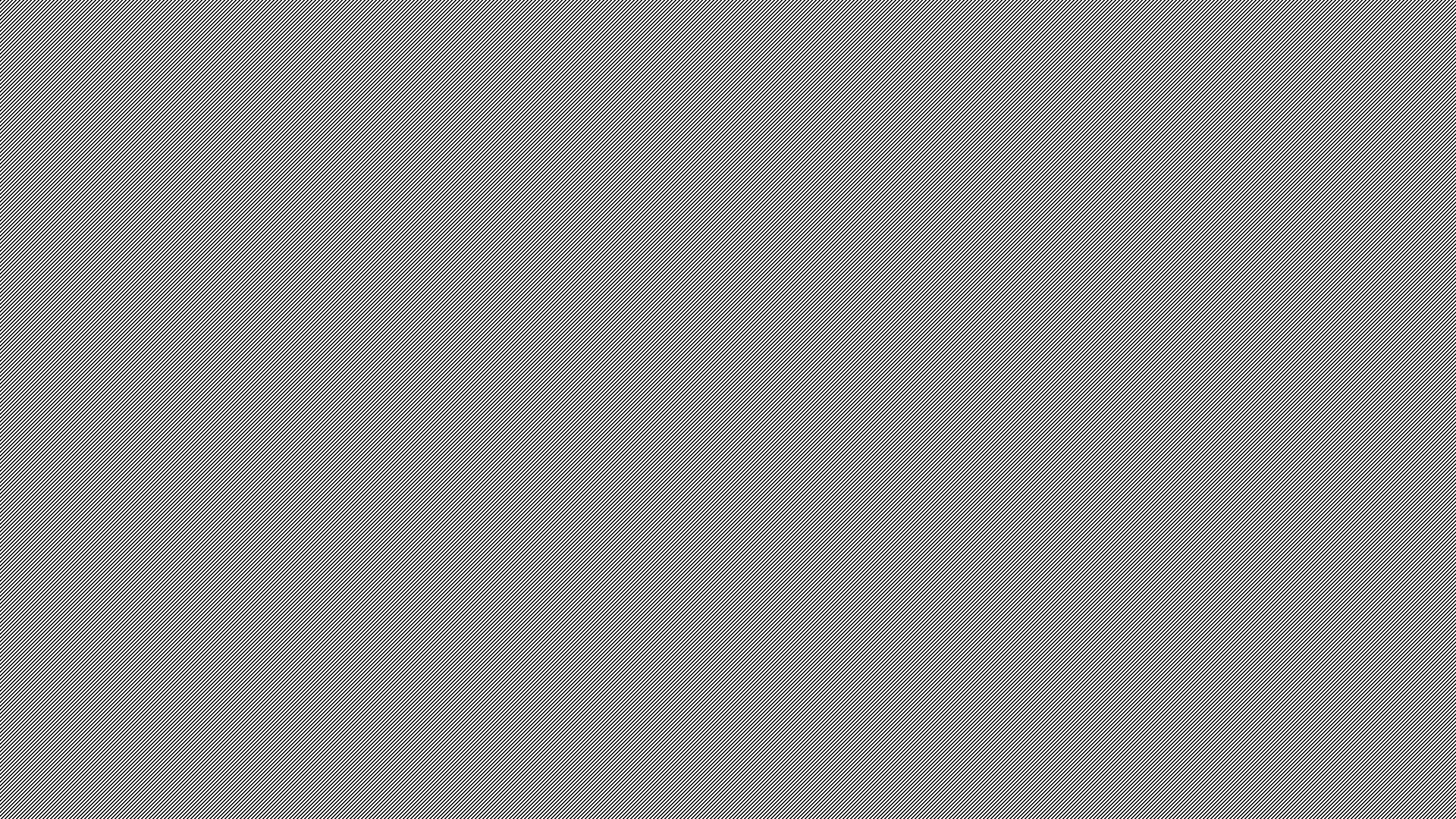 Important steps along the way before Course Selection
Tutorial lessons in Semester 1 to guide Course selection
Parent Interview Day-   4 May
Year 10 Careers Expo-   4 May
Year 10 Exams for students wanting to select ATAR- 25/26 May
Tutorial lesson- Practice Course Selection lesson 
Year 10 Reports distributed end of Week 7- 10 June
Course Selection in Tutorial classes Week 8- 17 June. Students will bring home the Course Selection Sheet for signing. Return on Monday 20 June.
Parent interviews with Deputy for re-counselling if required
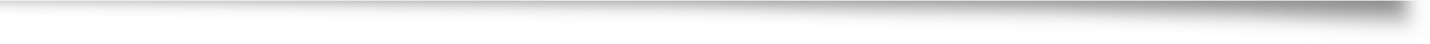 List A course           List B course
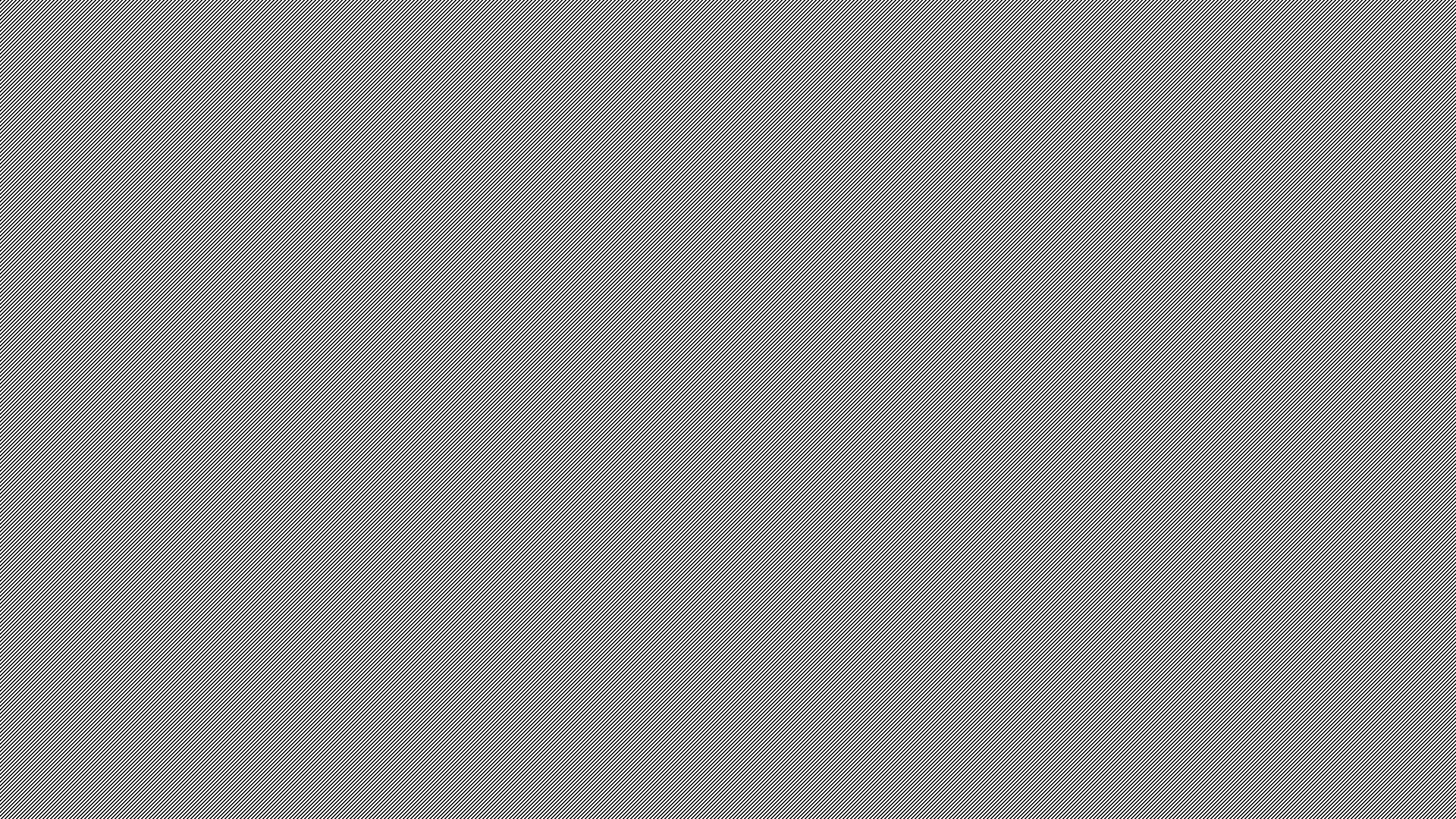 Key Points for Course Selection
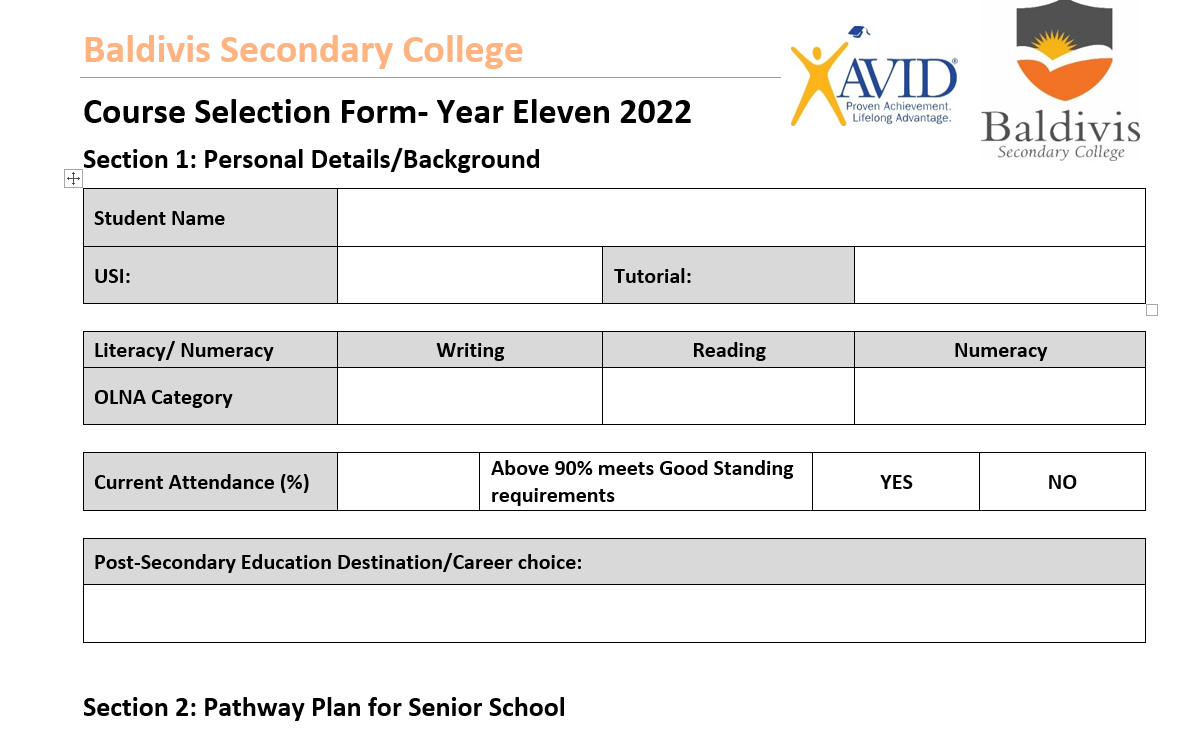 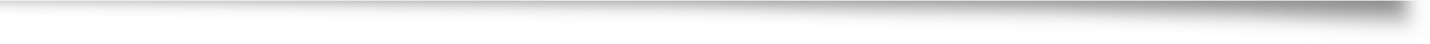 List A course           List B course
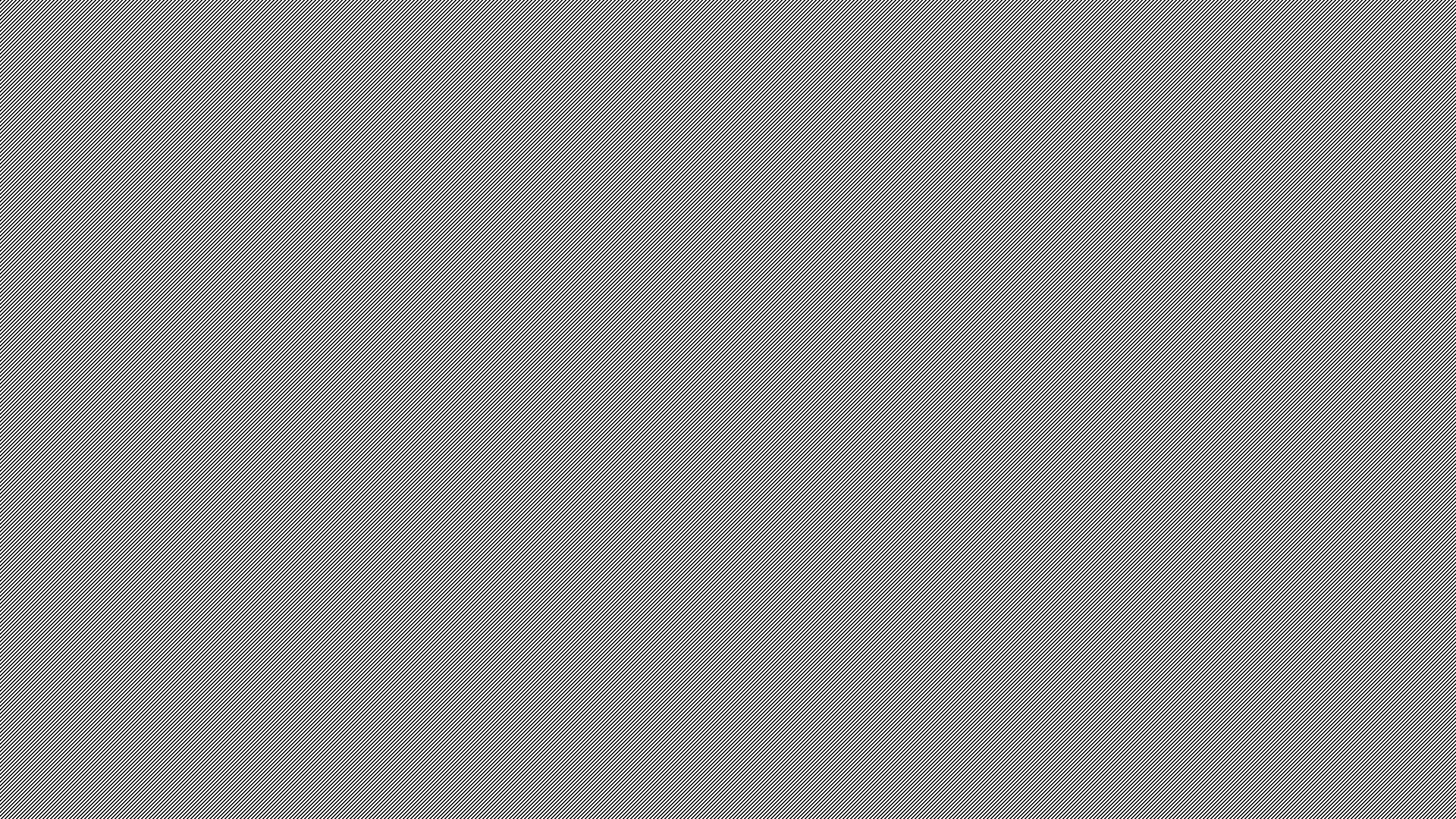 Key points for Course Selection
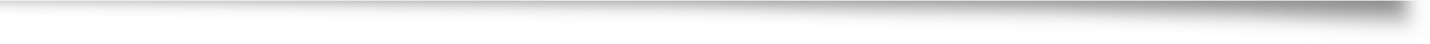 Select 6 courses, one must be English
Choose at least 1 List A course and 1 List B course
ATAR PATHWAY – 4 ATAR Courses/1 General/1 VET Certificate
	 - 4 ATAR Courses/2 General
	- 5 ATAR Courses/1 VET Certificate
	- 5 ATAR Courses/1 General Course
	- 6 ATAR Courses
Select 6 courses, one must be English
Choose at least 1 List A course and 1 List B course

ATAR PATHWAY - 5 ATAR Courses/1 General or 1 VET Certificate
Selections are made from the FIXED GRID on the Course Selection Form

You must Select Reserve Courses for ATAR and General in case a course does not run or there is a clash of courses in the Timetable
List A course           List B course
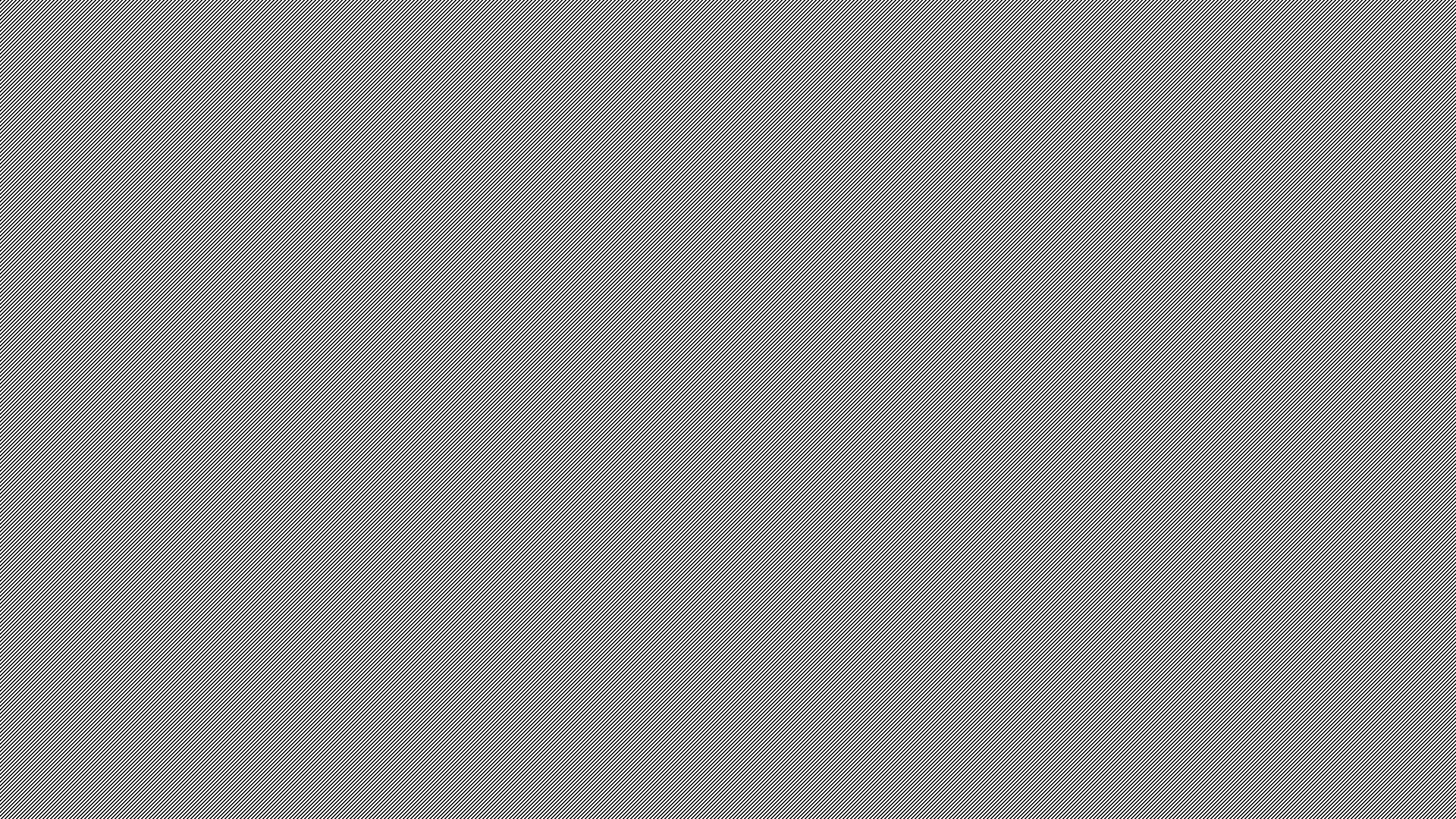 Key points for Course Selection- ATAR
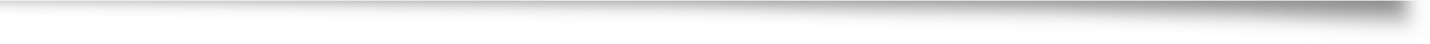 Select 6 courses, one must be English
Choose at least 1 List A course and 1 List B course
ATAR PATHWAY – 4 ATAR Courses/1 General/1 VET Certificate
	 - 4 ATAR Courses/2 General
	- 5 ATAR Courses/1 VET Certificate
	- 5 ATAR Courses/1 General Course
	- 6 ATAR Courses
You must Select Reserve Courses for ATAR and General in case a course does not run or there is a clash of courses in the Timetable
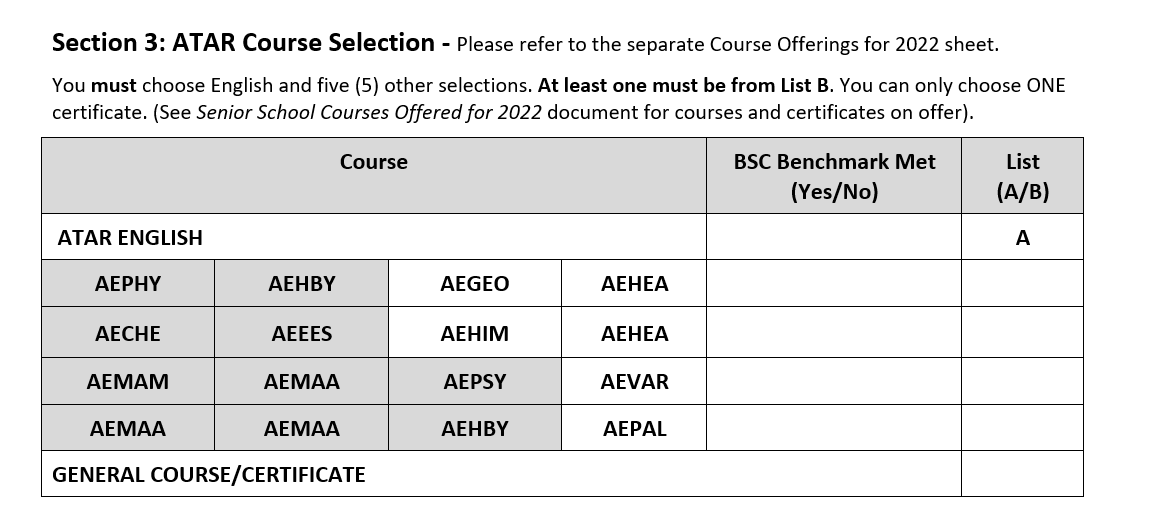 List A course           List B course
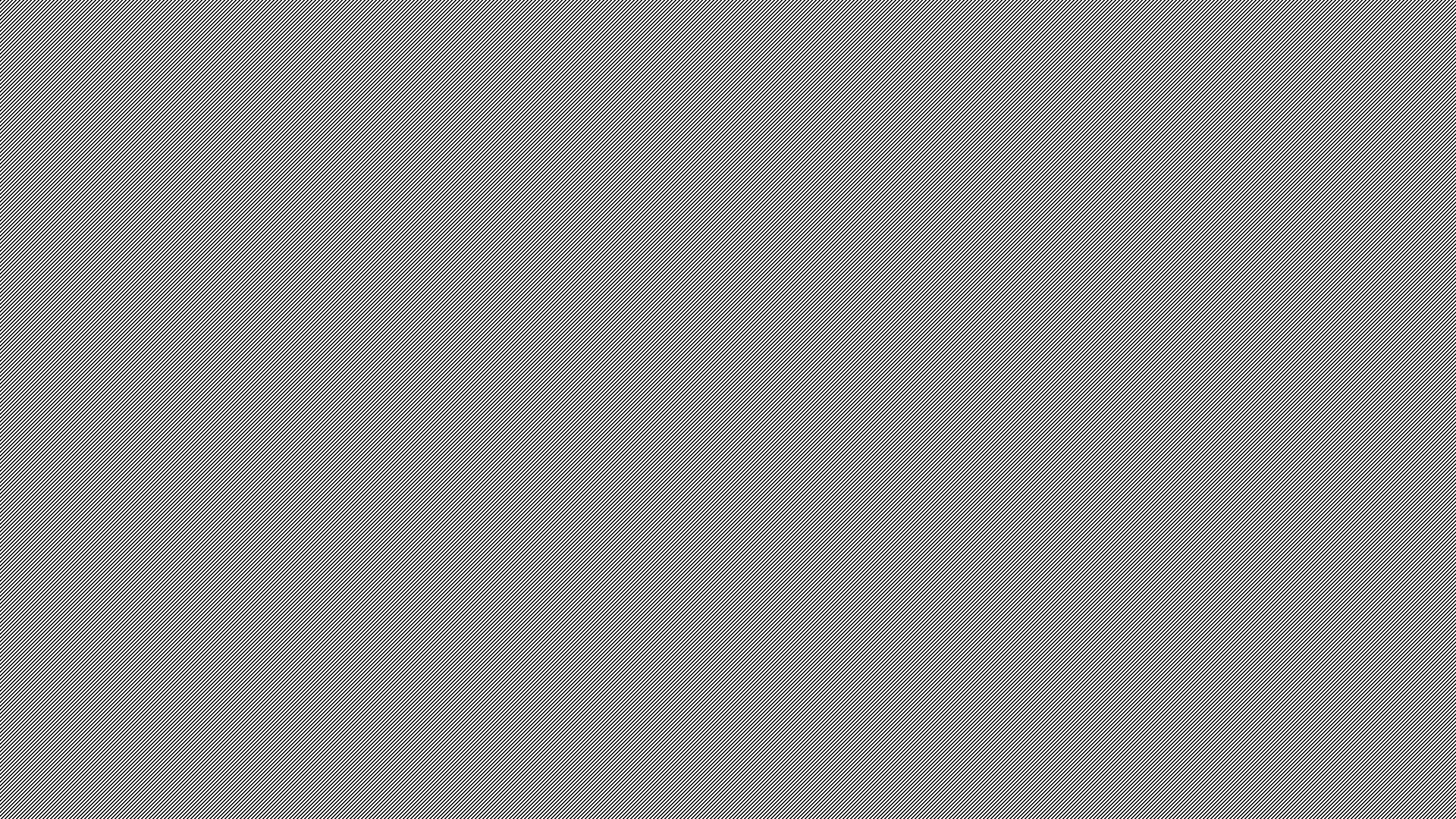 Key points for Course Selection
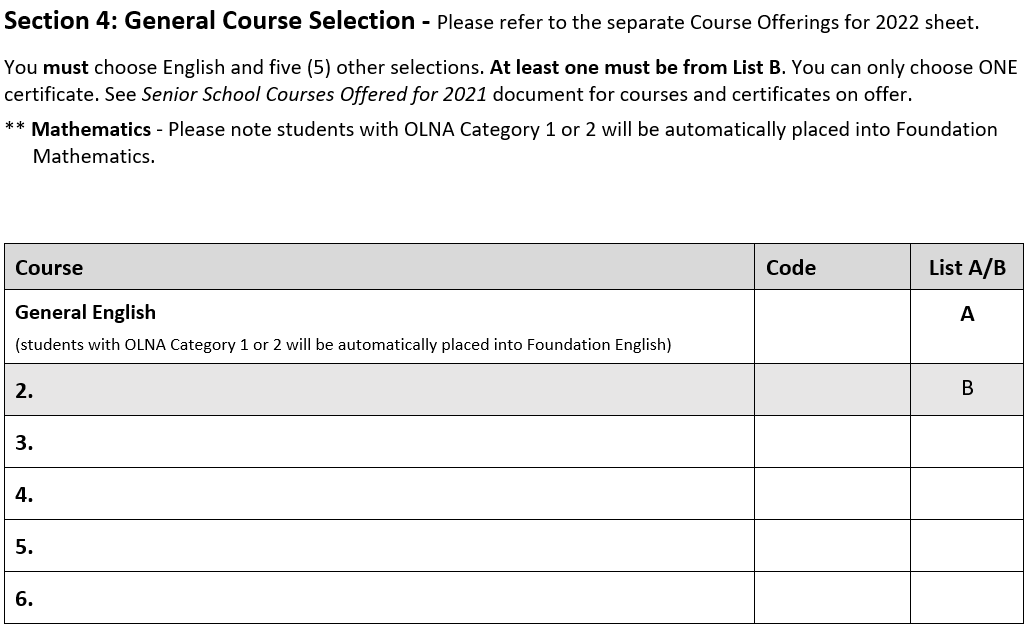 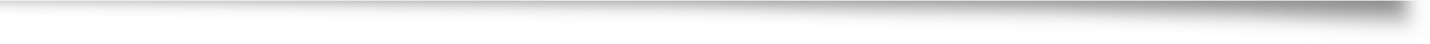 You must Select Reserve Courses for General in case a course does not run or there is a clash of courses in the Timetable
List A course           List B course
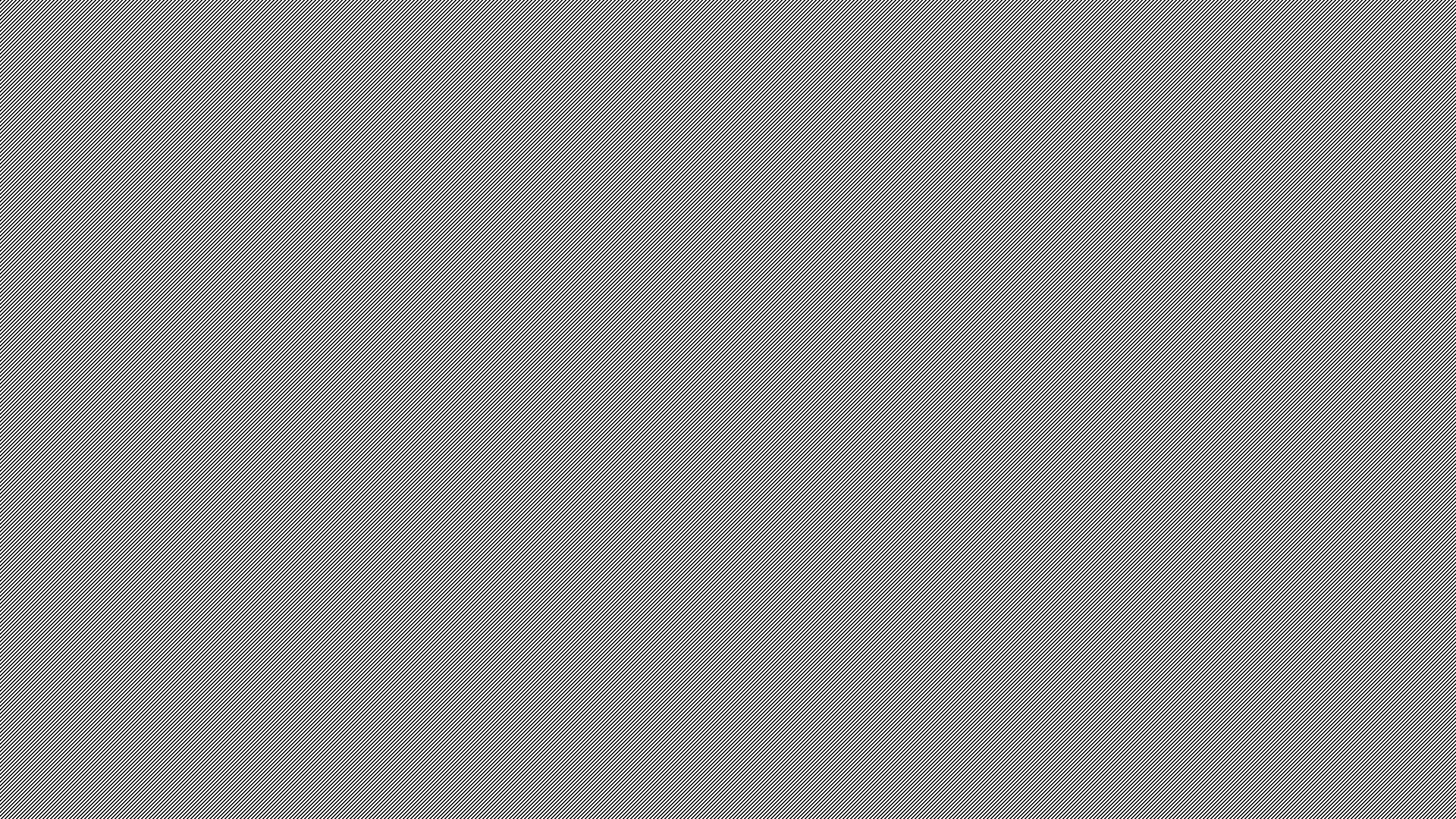 Key points for Course Selection
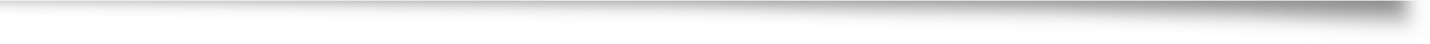 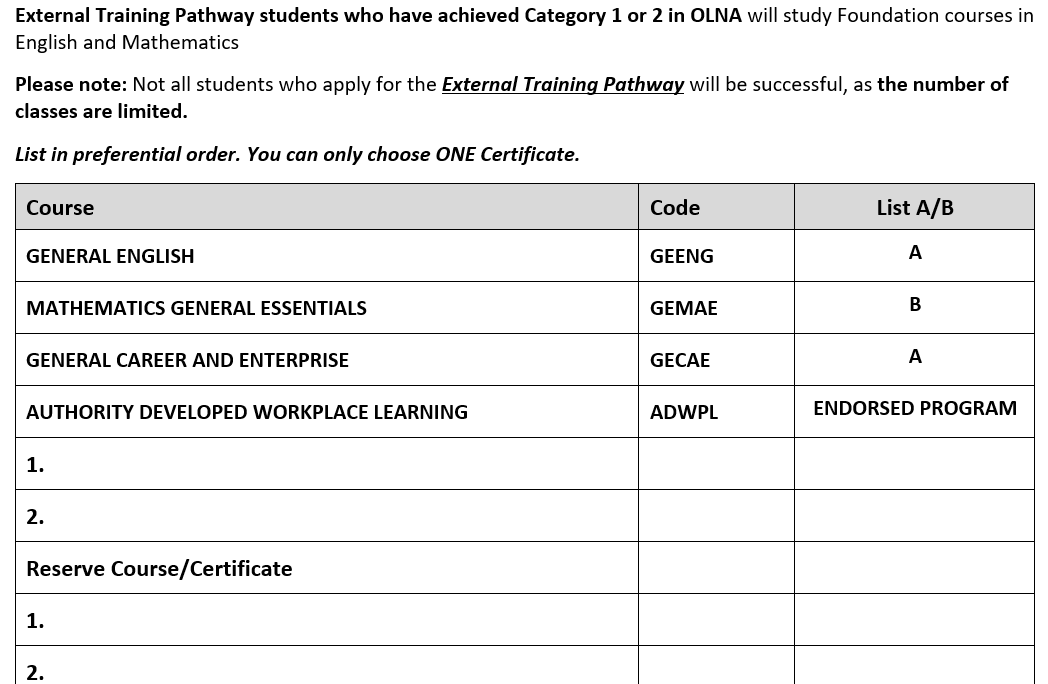 You must Select Reserve Courses for General/Certificates in case a course does not run or there is a clash of courses in the Timetable
List A course           List B course
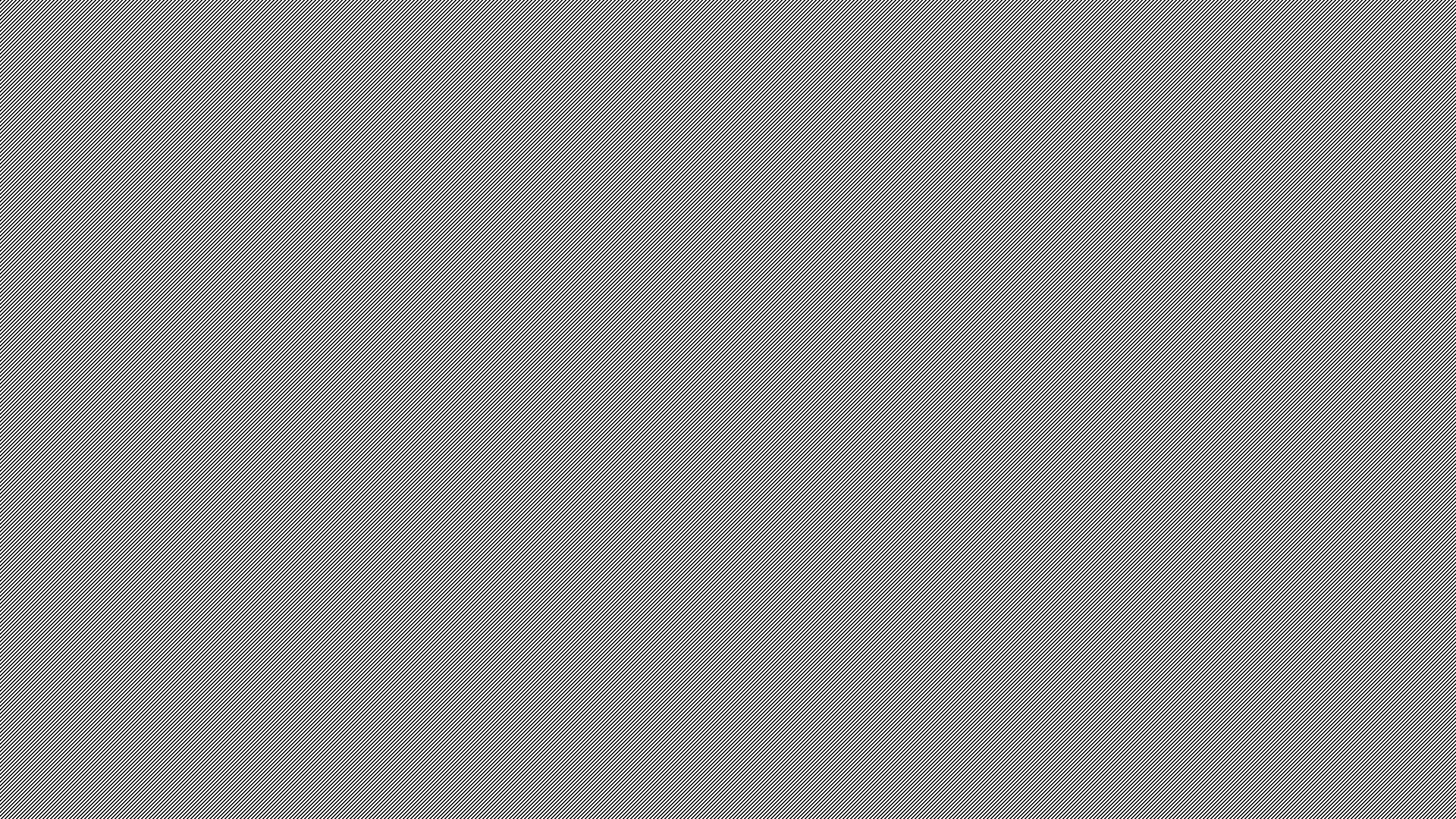 Key points for Course Selection
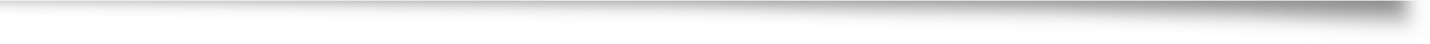 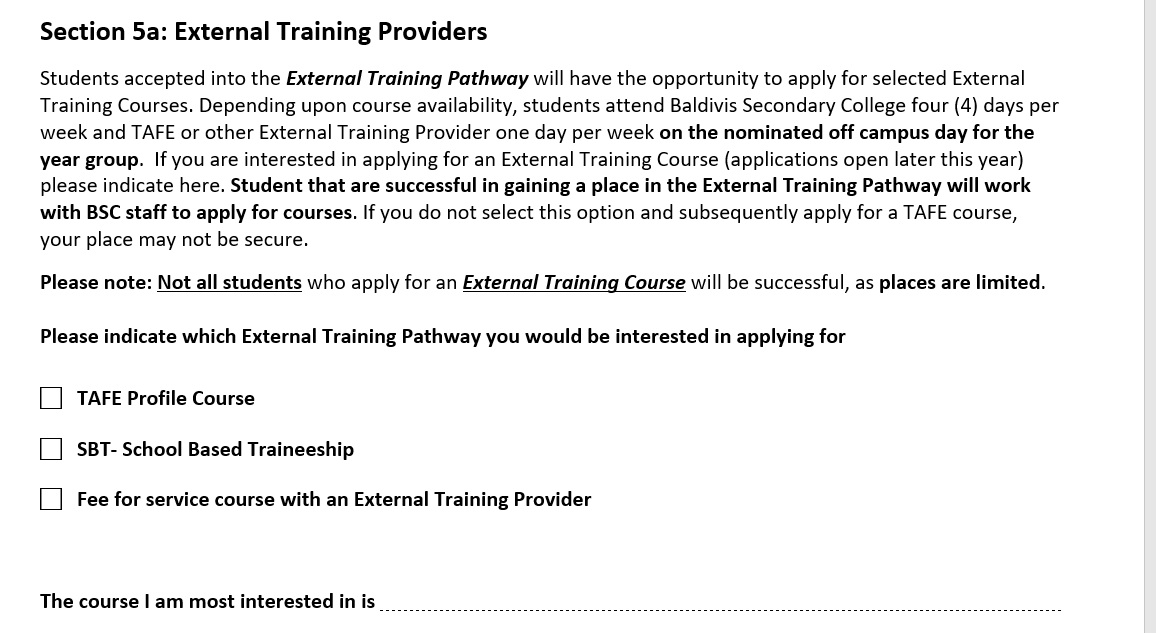 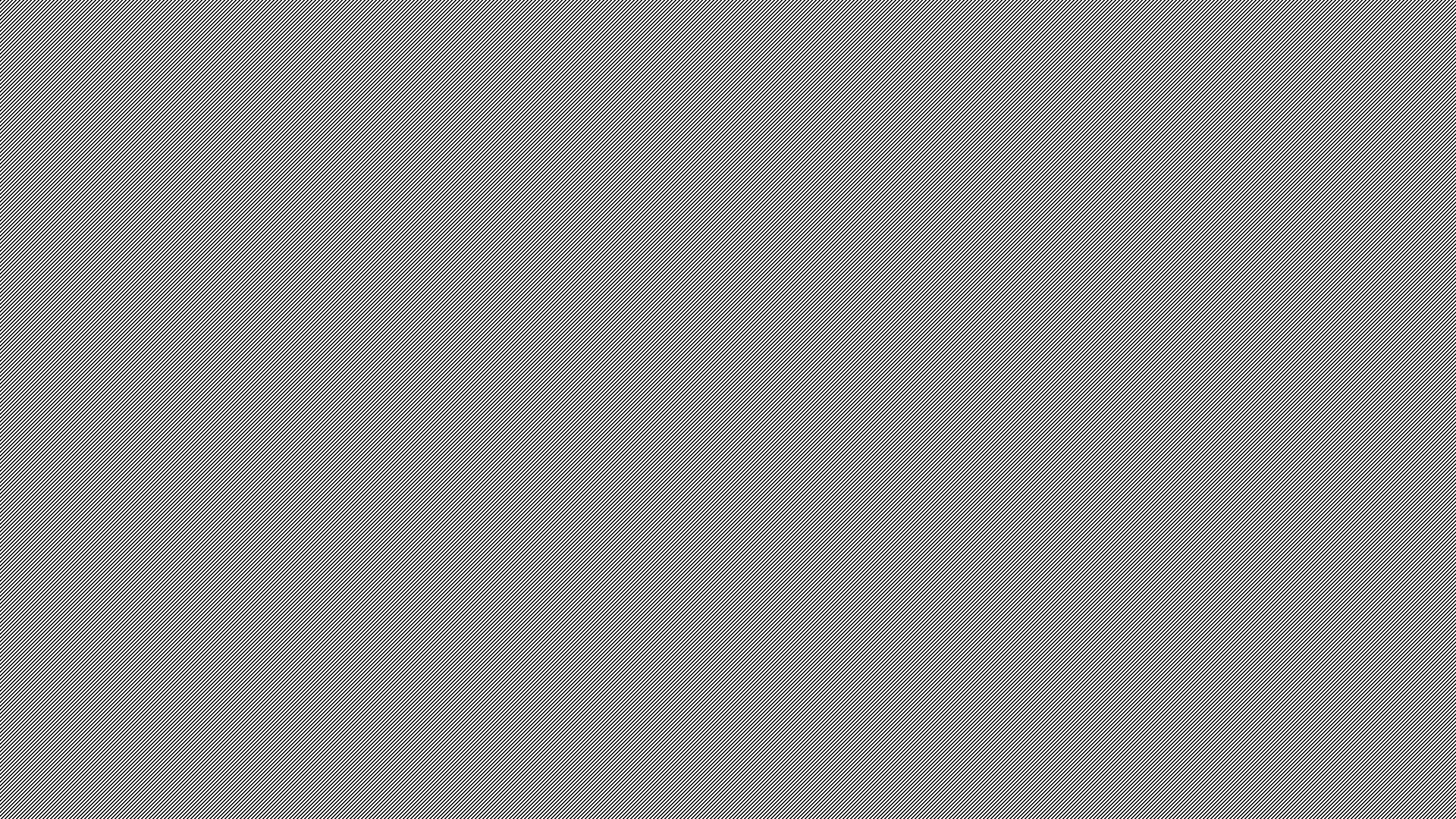 List A course           List B course
Key points for Course Selection
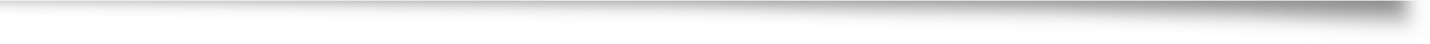 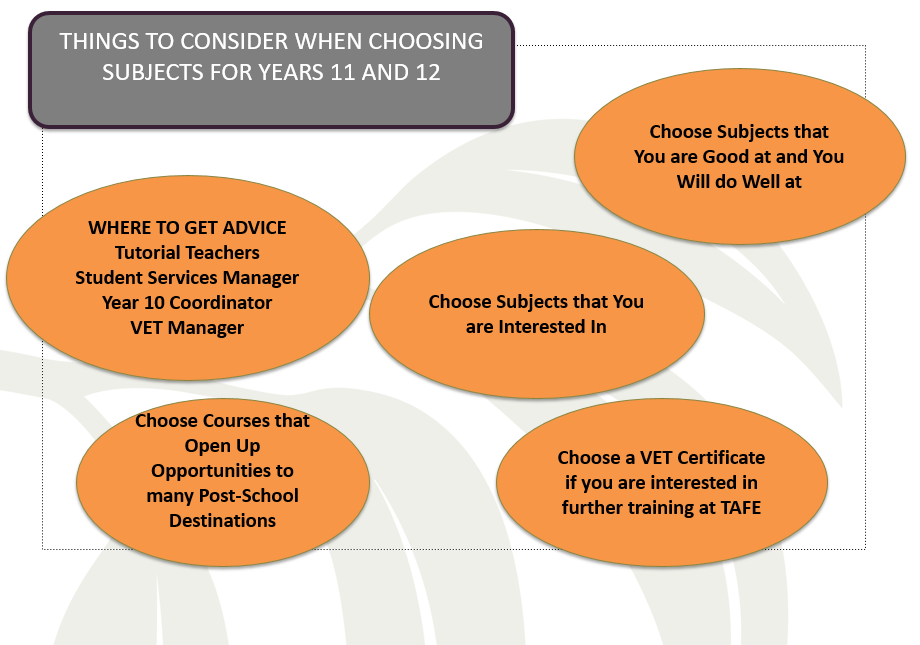 myfuture website- great resource for parents as well as students
Course Selection Handbook- online
Baldivis Secondary College Website

Home Page

Senior School Icon

Year 10 Course Selection Tab